2. What IS stewardship according to the Orthodox Christian Faith
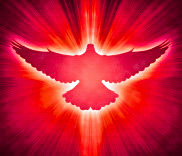 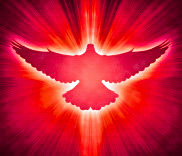 Stewardship Calling  Stewardship  Definition
S†ewardship…

…what  you  do  with  ALL  the  gifts       God  gave  you
A  Steward  Is  Someone  Who…
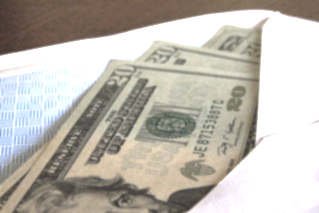 is  a  temporary  caretaker  for  another

 
  joyfully  gives  with  a  heart  of  gratitude


3.   never  says  “their”  money


4.   expects  no  recognition  or  benefit


5.   only  regrets  not  giving  more


6.   gives  their  “first  fruits”  before  anything  else


7.   gives  proportionally  to  their  blessings


8.   views  giving  as  a  walk  of  discipleship  with  Christ
Today’s  Life  Changing  Idea
INY  IG
It’s  Not  Yours  It’s  God’s
“You  received  without  paying,  give  without  pay.”           Matthew 10:8
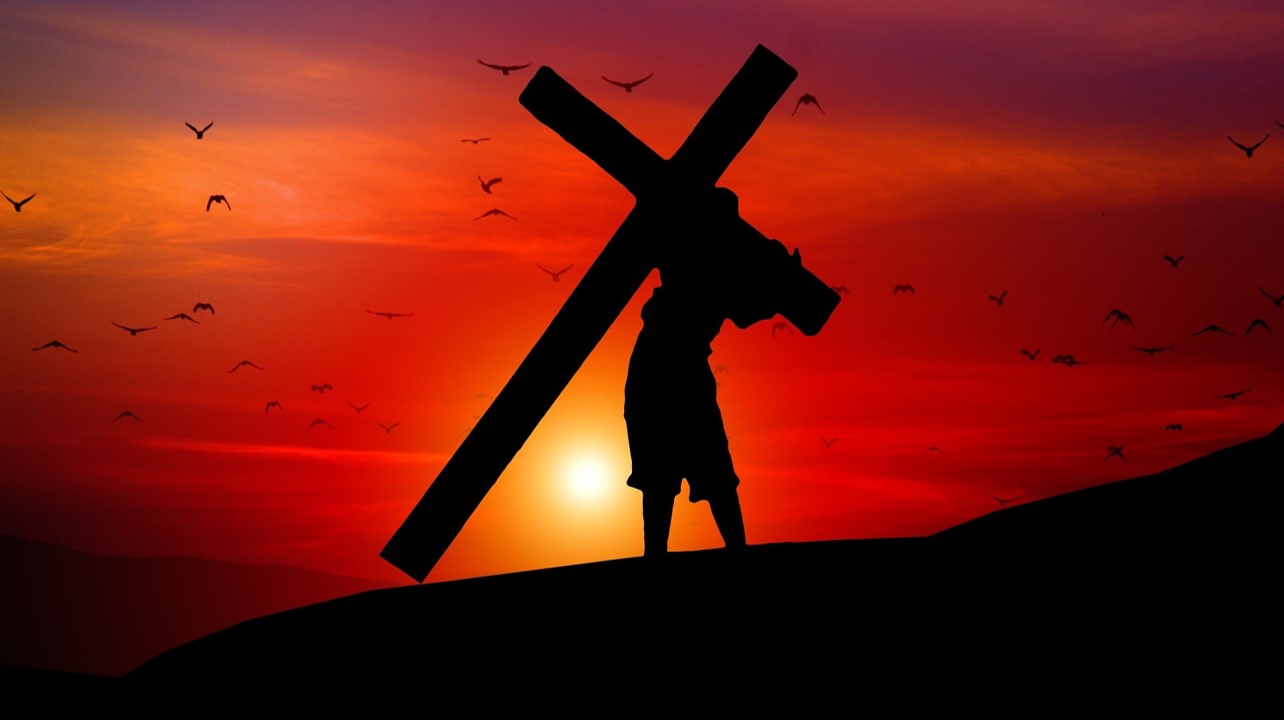 “For  everyone  to  whom  much  is  given,  from  him  much  will  be  and  to  whom  much  has  been committed, of  him  they  will  	ask  the  more.”   								      (Luke 12:48)
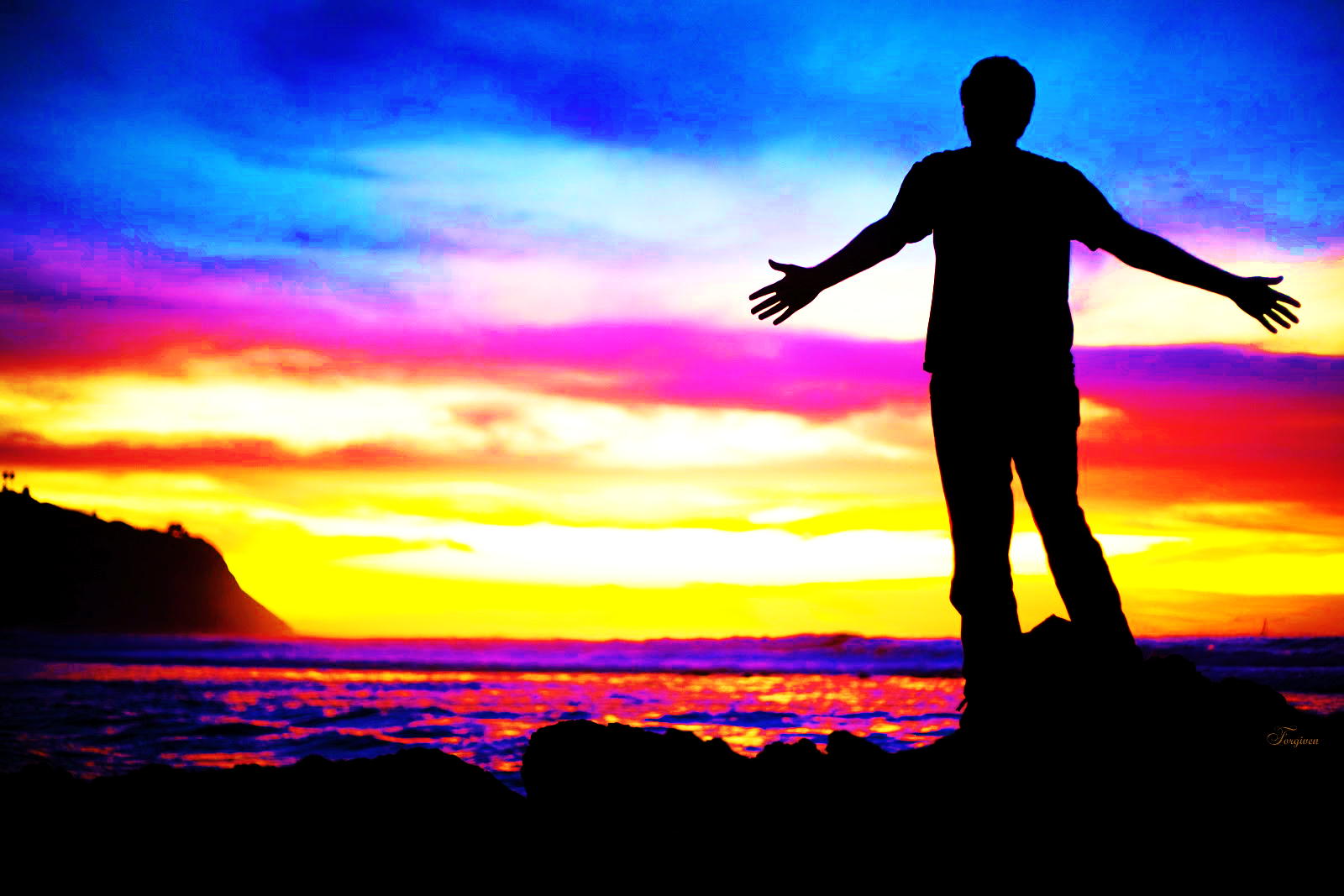 “Every  man  shall  give  as  he  is  able,  according  to  the  blessings  the  Lord  your  God  gave  you.”
Deuteronomy 16:17
“But  this  I  say,  he  who  sows  sparingly  will  also  reap  sparingly;  and  he  who  sows  bountifully  will  also  reap bountifully.”
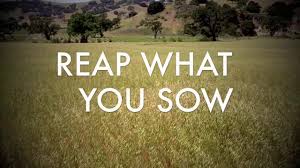 2  Corinthians  9: 6-8
The  Parable  of  Generosity Featured in all 4 Gospels
“There  is  a  lad  here  who  has  five  barley  loaves  and  two  small  fish,  but  what  are  they  among  so  many.” 




John  6:9
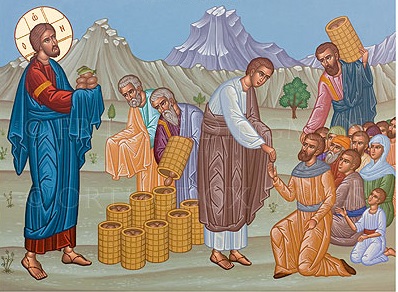 Matthew  14:13    Mark  6:31 
Luke  9:12              John  6:1-14
“Command  those  who  are  rich… not  to  be  haughty,  nor  to  trust  in  uncertain  riches… 

Let  them  do  good,  that  they  be  rich  in  good  works,  ready  to  give,  willing  to  share,  storing  up  for  themselves  a  good  foundation  for  the  time  to  come,  that  they  may  lay  hold  on  eternal  life.”
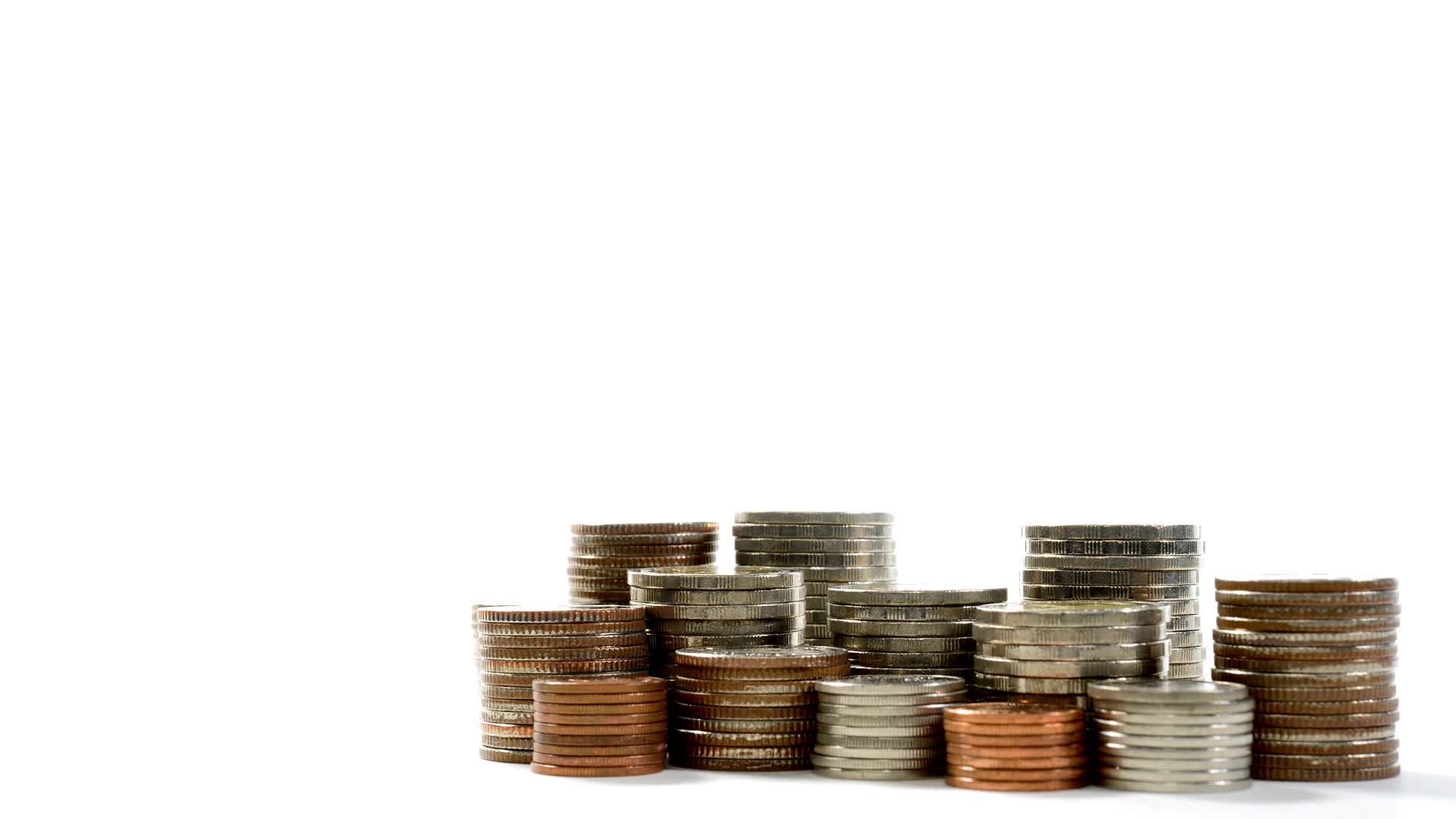 1 Timothy 6:17-19
Message:
Basis  for  link  between  stewardship,  spiritual  growth  and  ultimately  salvation
The  Parable  of  the  Talents
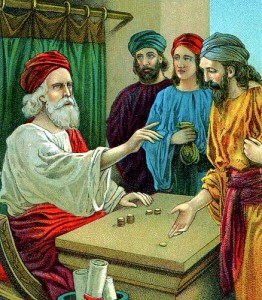 “Well  done,  good  and  faithful  servant;  you  have  been  faithful  over  a  little,  I  will  set  you  over  much.”
Matthew 25:14-30
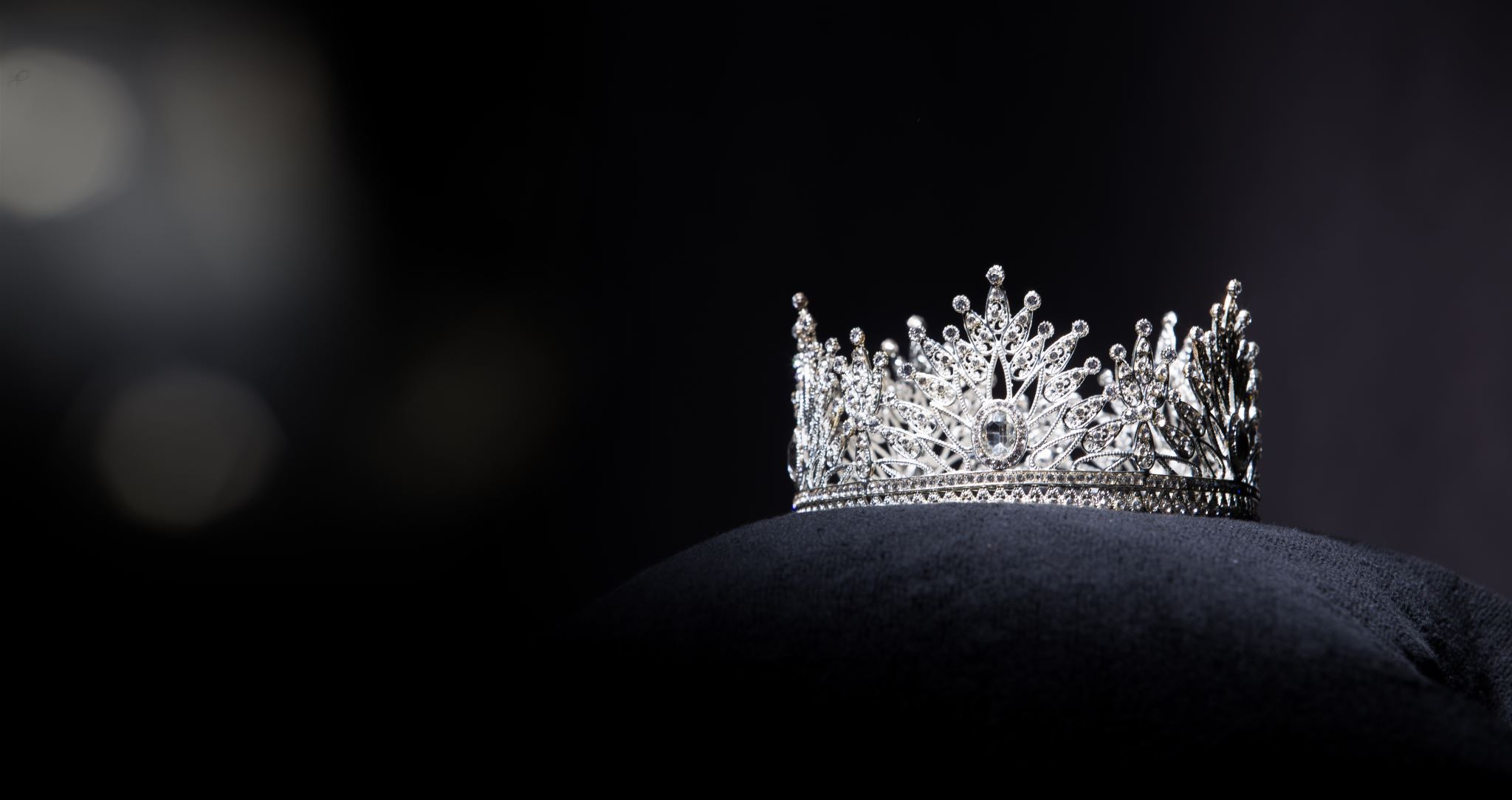 The  question Christ was asked:  “What  good  deed  must  I  do  to  have  eternal  life?”
“If  you  would  be  perfect,  go,  sell  what  you  possess and  give  to   the  poor,  and  you  will  have  treasure  in  heaven;  and  come  follow  me.”
Are  you  prepared  to  go  ALL  IN  for  the  Lord?
Parable of the Rich Young Man
Matthew  19:16-26
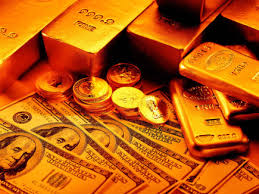 “And  if  you  are  untrustworthy  about  worldly  wealth,  

…who  will trust  you  with  the  true  riches  of   heaven?”
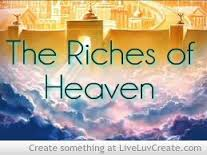 Luke  16:11
3. What is NOT stewardship According to the Orthodox Christian faith– or what I call the heresies of stewardship so many of our American Orthosohere churches are practicing
Dictionary  Definition  of  Dues:
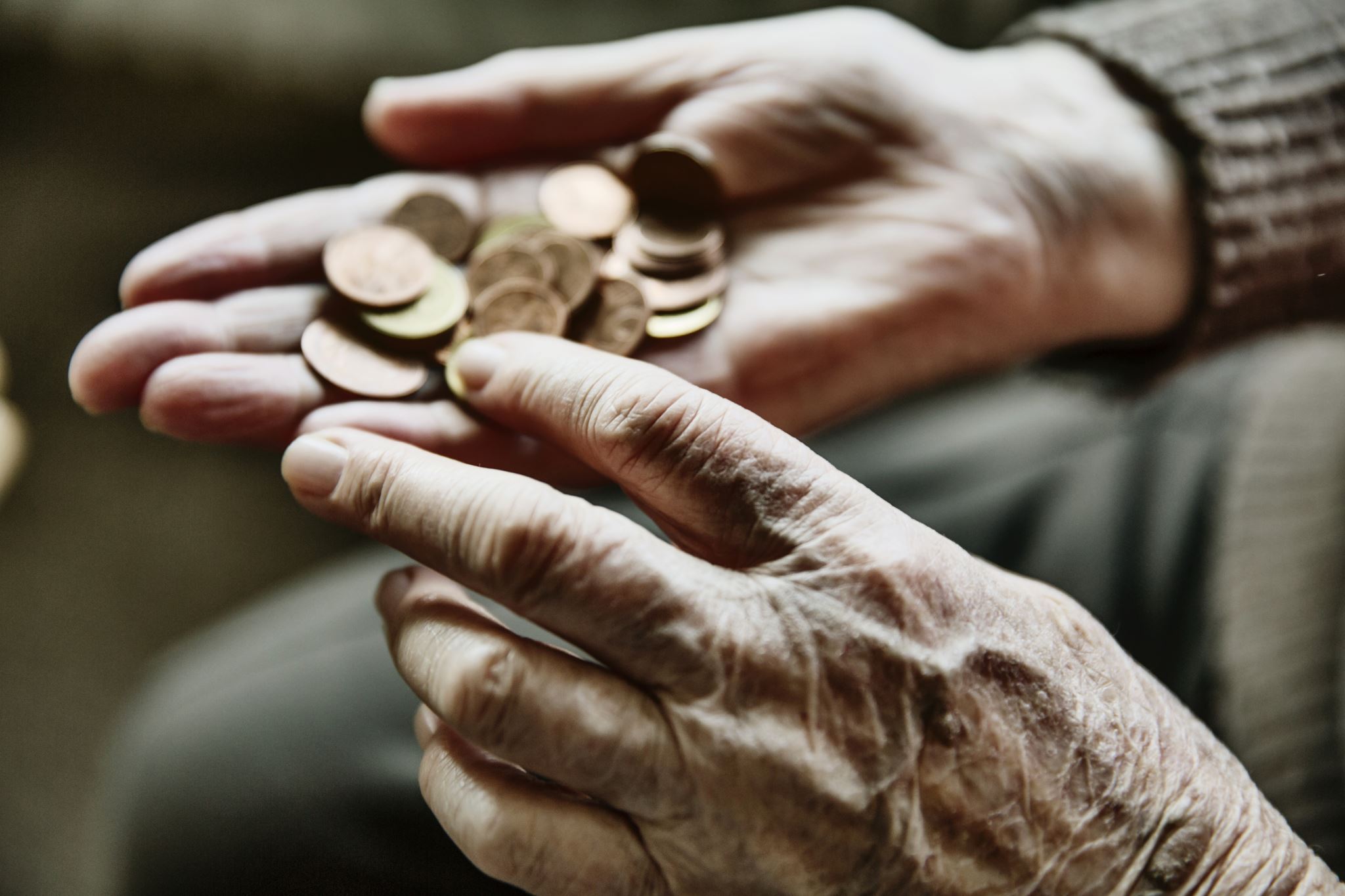 “charges  for  membership  in  a  club  or  organization”
Dues  Vs.  Stewardship
STEWARDSHIP:
~ Is  what  Christ  taught
~ Is  Biblical
~ Is  what  God  practices  with  us
~ Avoids  a  “consumer  transaction”
~ Focuses  on  more  than  just  money  (3 Ts)
~ The  best  path  to  increase  ALL resources  	in  your  Parish
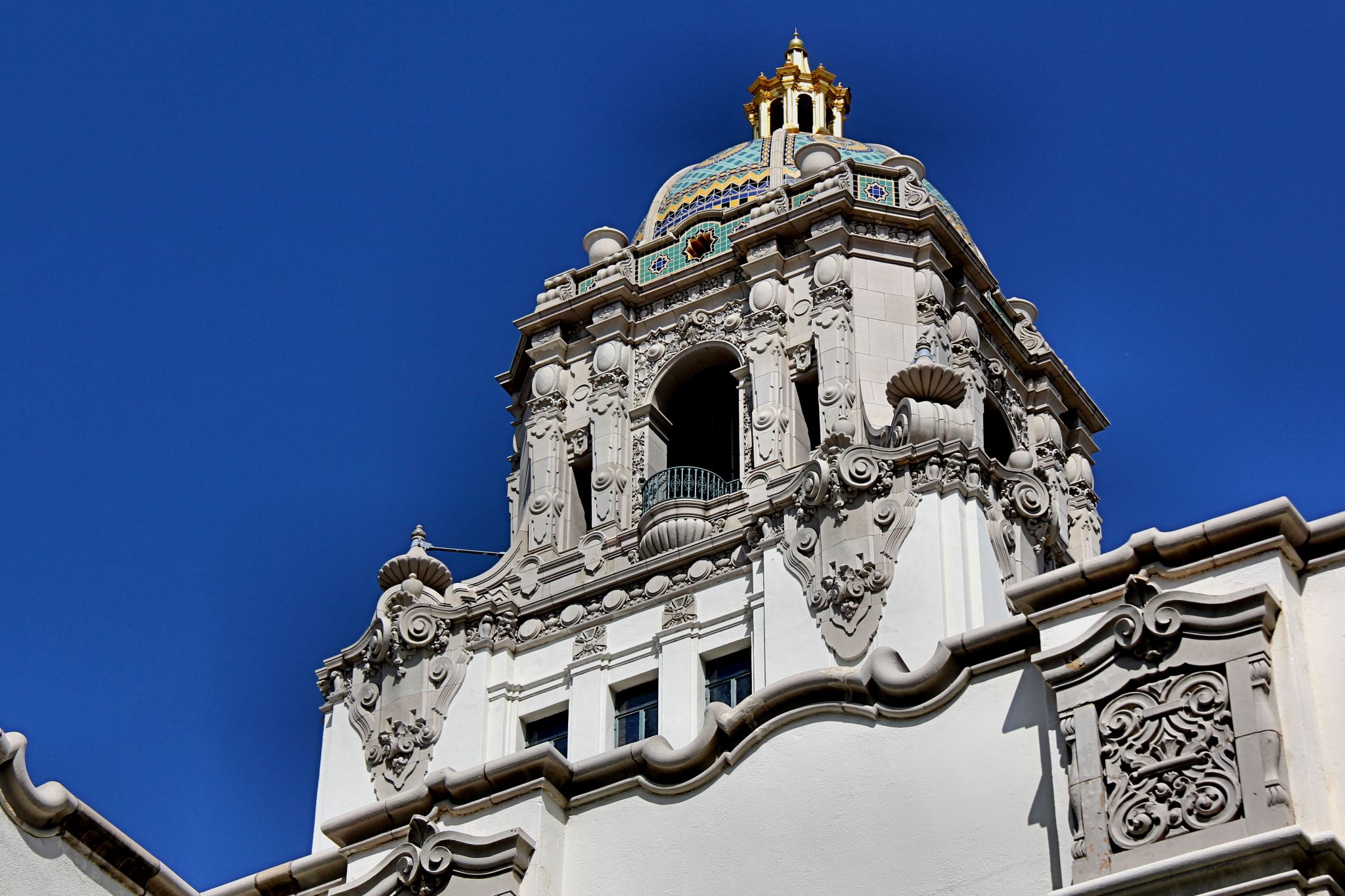 Most church budgets aren’t real church budgets!
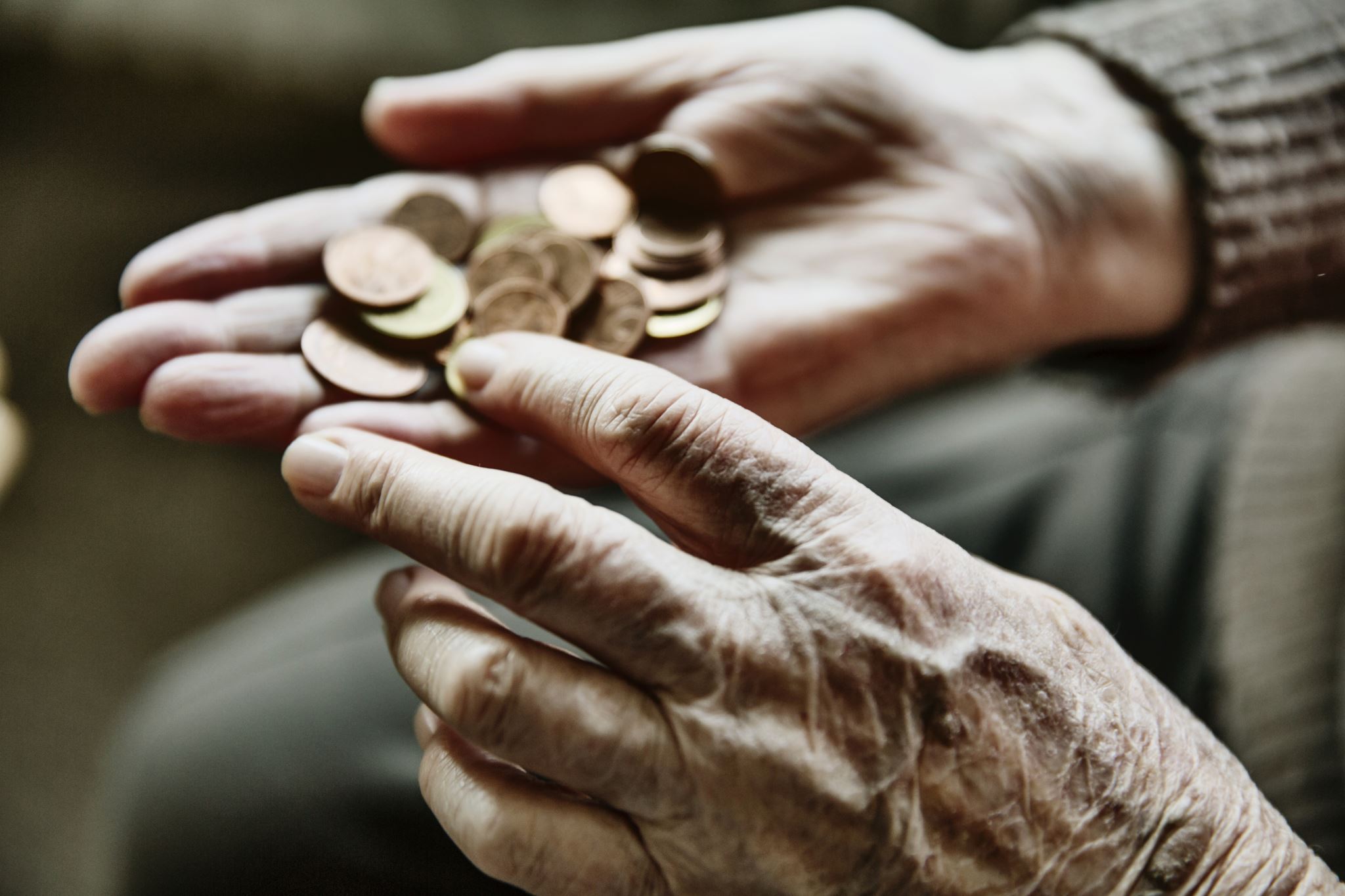 Disguised  Dues
Minimums  or  suggested  	donations
Donations  based  on  age  or 	demographic  status
“Perks”  given  to  “members”
“Family  plans”
Dues  set  based  on  budget
“Pay  a  day”  of  church  	expenses
 Anything  other  than  the  tithe  	and  proportional  percentage  	giving
The  Problem  With  Dues?¹
Christ  never  taught  dues

Christ  explained  our  stewardship  	obligation

	= 100%  in the parable of the Rich Young 		Man  (Matthew 19:16-22)

	= 50% + 4x what was taken ≈ 100% in the		parable of Zacchaeus (Luke 19:1-10)
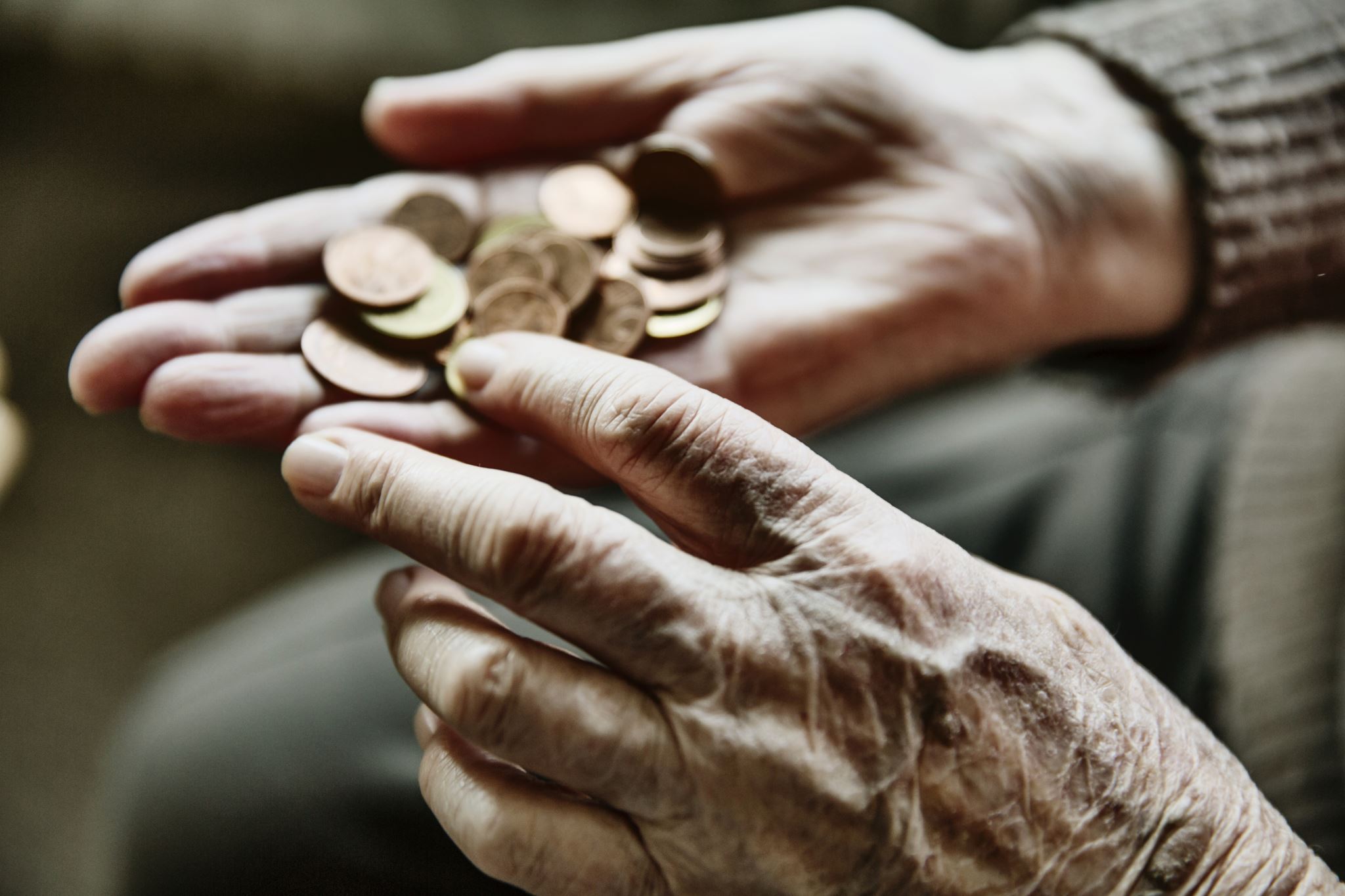 ¹ Thom Rainer https://churchanswers.com/blog/eight-differences-church-giving-church-dues/
The  Problem  With  Dues?
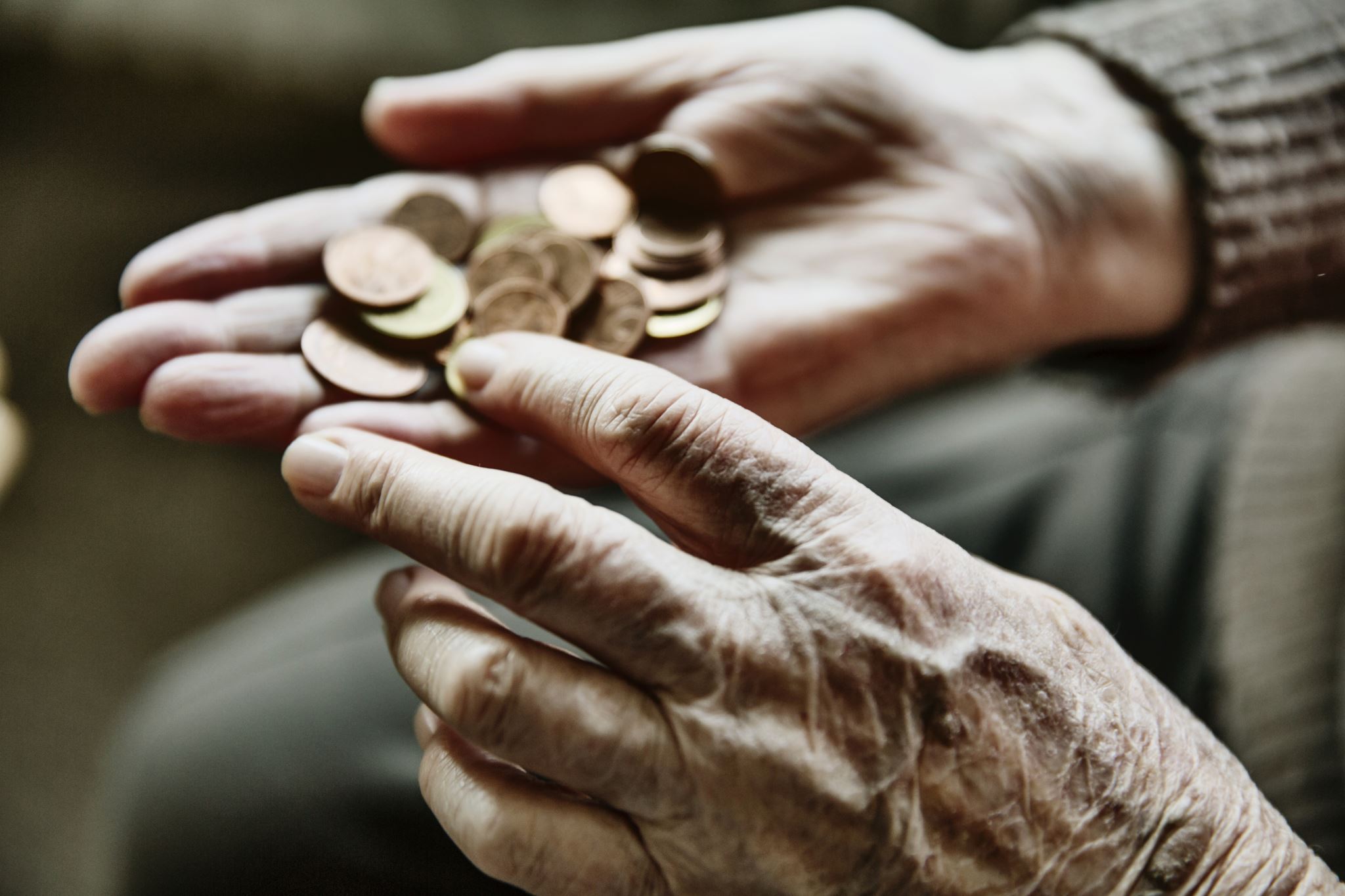 3. Membership  dues  create  entitlement benefits  	and  are  given  with  	expectations  because  	“it’s  my  money”

~ Payer  gives  for  recognition  and  not  out  of  		gratitude  and  humility

~ Payer  uses  money  to  claim  a  “right”  to  		determine  all  church  spending

~ Payer  withhold  funds  when  they  don’t  get  		what  they  want  (and  tries  to  convince  		others  to  do  likewise)


4.  Funds  are  given  from  what’s  left  not  “first  	fruits”  and  dues  becomes  the  max
4. What is the root cause of our American Orthosphere stewardship problems
Why  Do  Orthodox  Christians  Pray
Orthodox  Christians Don’t  Tithe?
but…
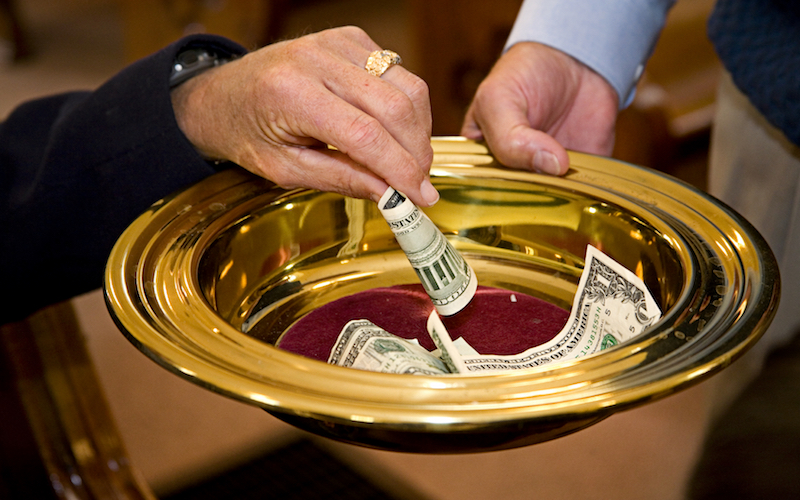 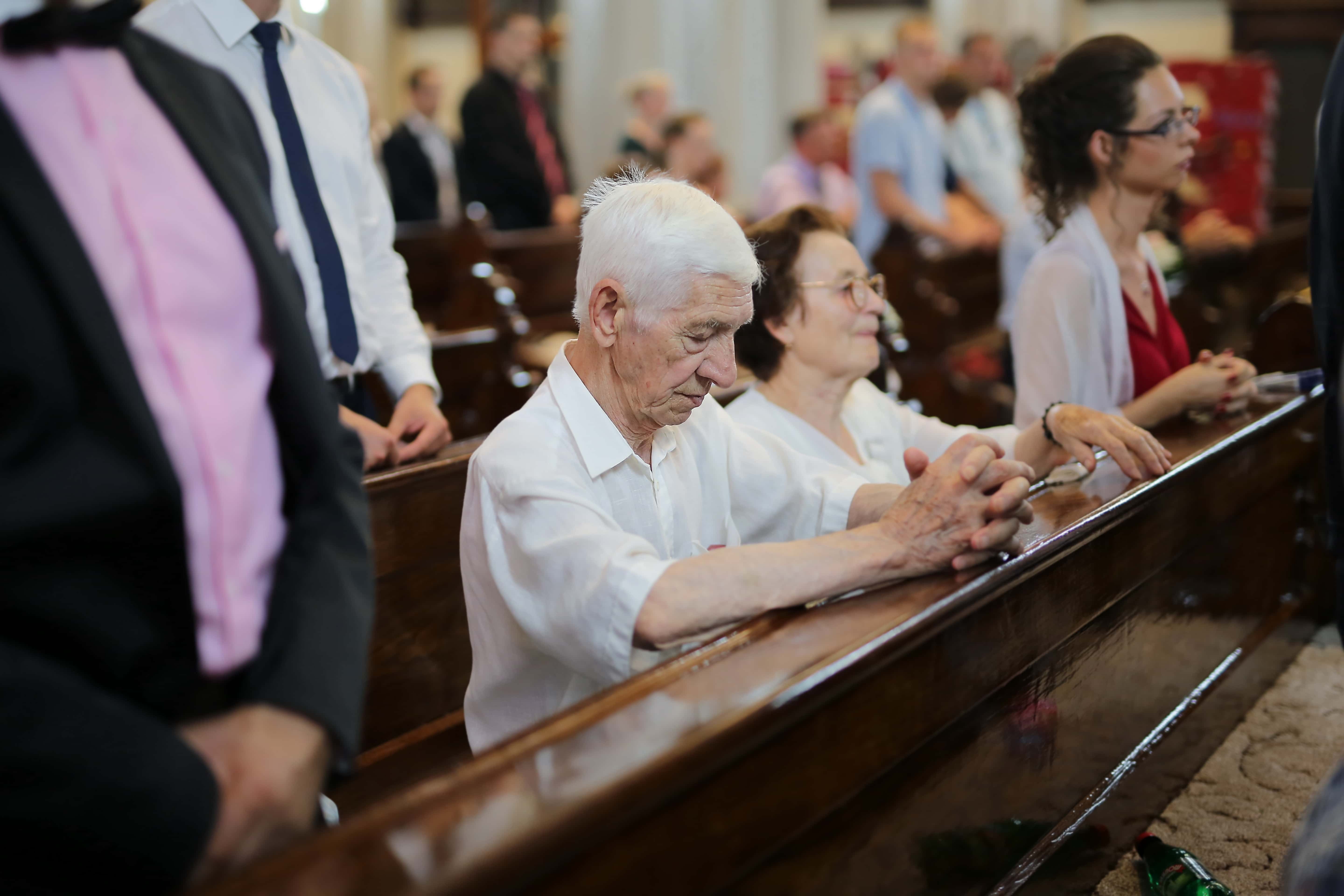 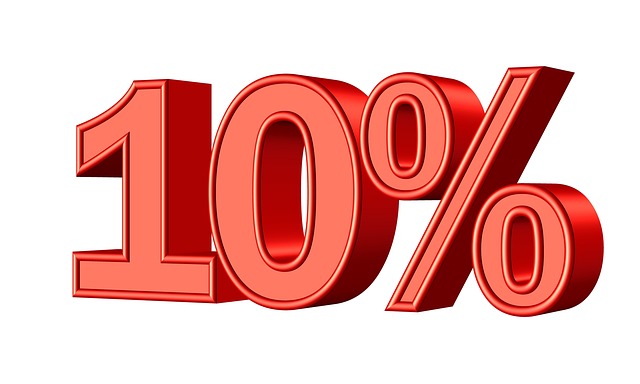 The  Big  Question
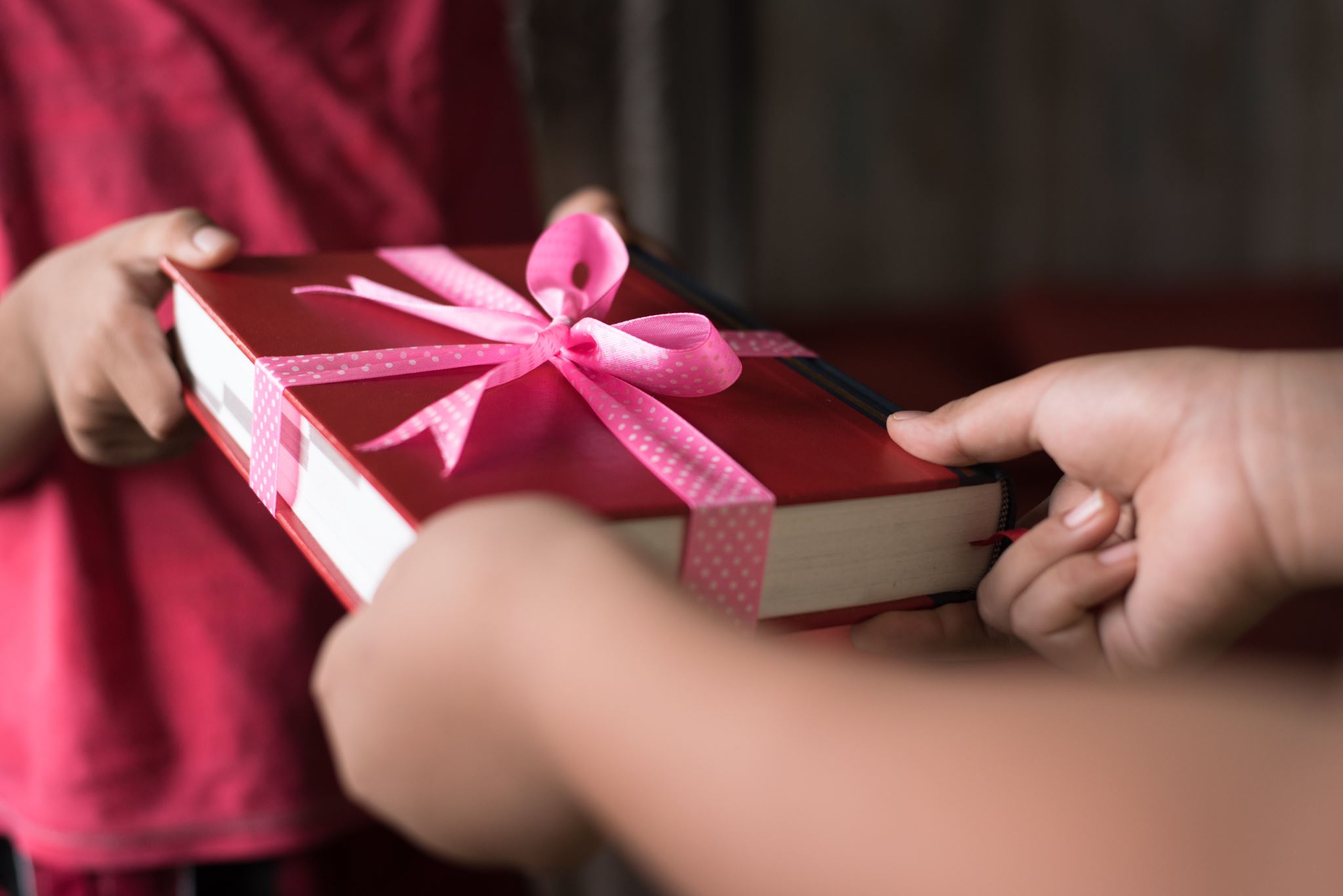 What  did  our  (immigrant)  parents  and  grandparents  know,  and  teach  us,  about  being   generous  and  giving  to  our  churches?
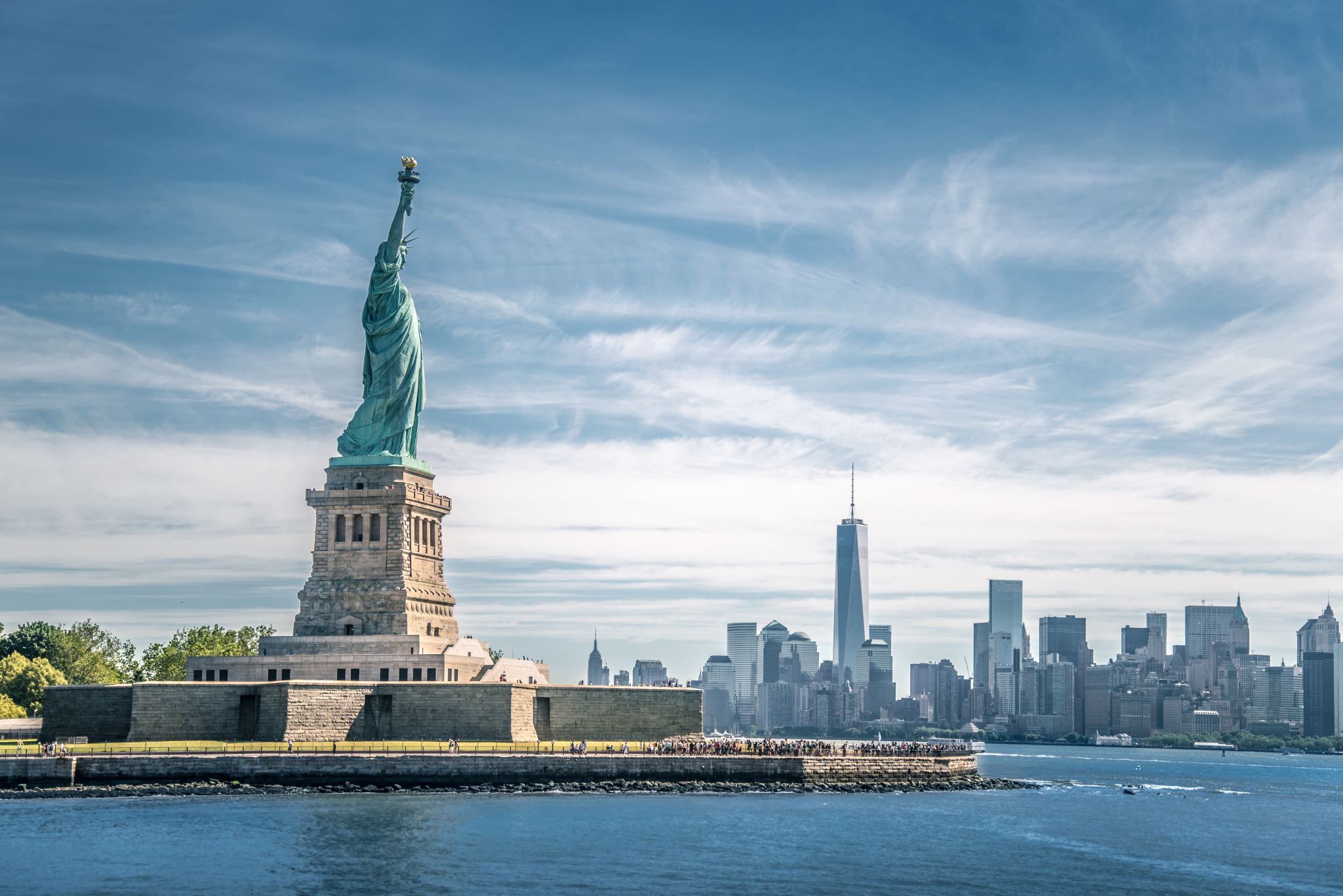 2  Scientific  Studies  Involving  Ethnic  Immigrant  Church  Communities
1. “Immigrants  in  the  United  	States  are  less  likely  to  give  	to  charitable  organizations  	and  also  give  less…” ¹
			
2. “U.S.  citizens  give  more  to  	religion  than  immigrants…” ²
¹ Osili UO, Du D. 2005. Immigrant Assimilation and charitable giving. New Directions for Philanthropic Fundraising 48:89-104

² Brown E, Ferris JM. 2007. Social Capital and Philanthropy: An Analysis of the Impact of Social Capital on Individual Giving and Volunteering. Nonprofit and Voluntary Sector Quarterly 36:85-99
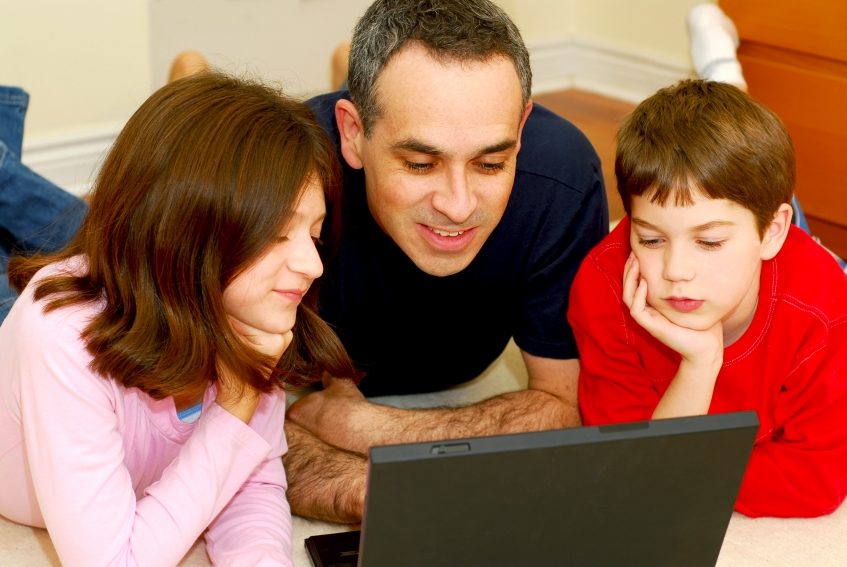 You  do  not  do, what  you  never  learned  to  do.
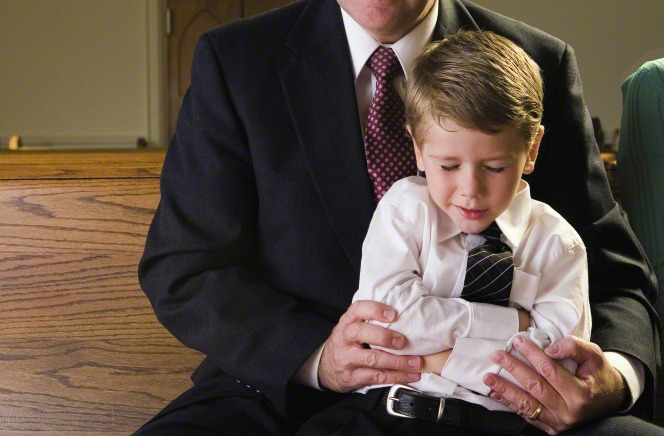 What  have  you  taught  your  loved  ones  about  stewardship?
5. What are most effective things you can do to transform the stewardship and generosity culture of your parish. Spoiler alert, it’s an effective annual campaign of becoming a percentage giving church on your way to being a tithing church
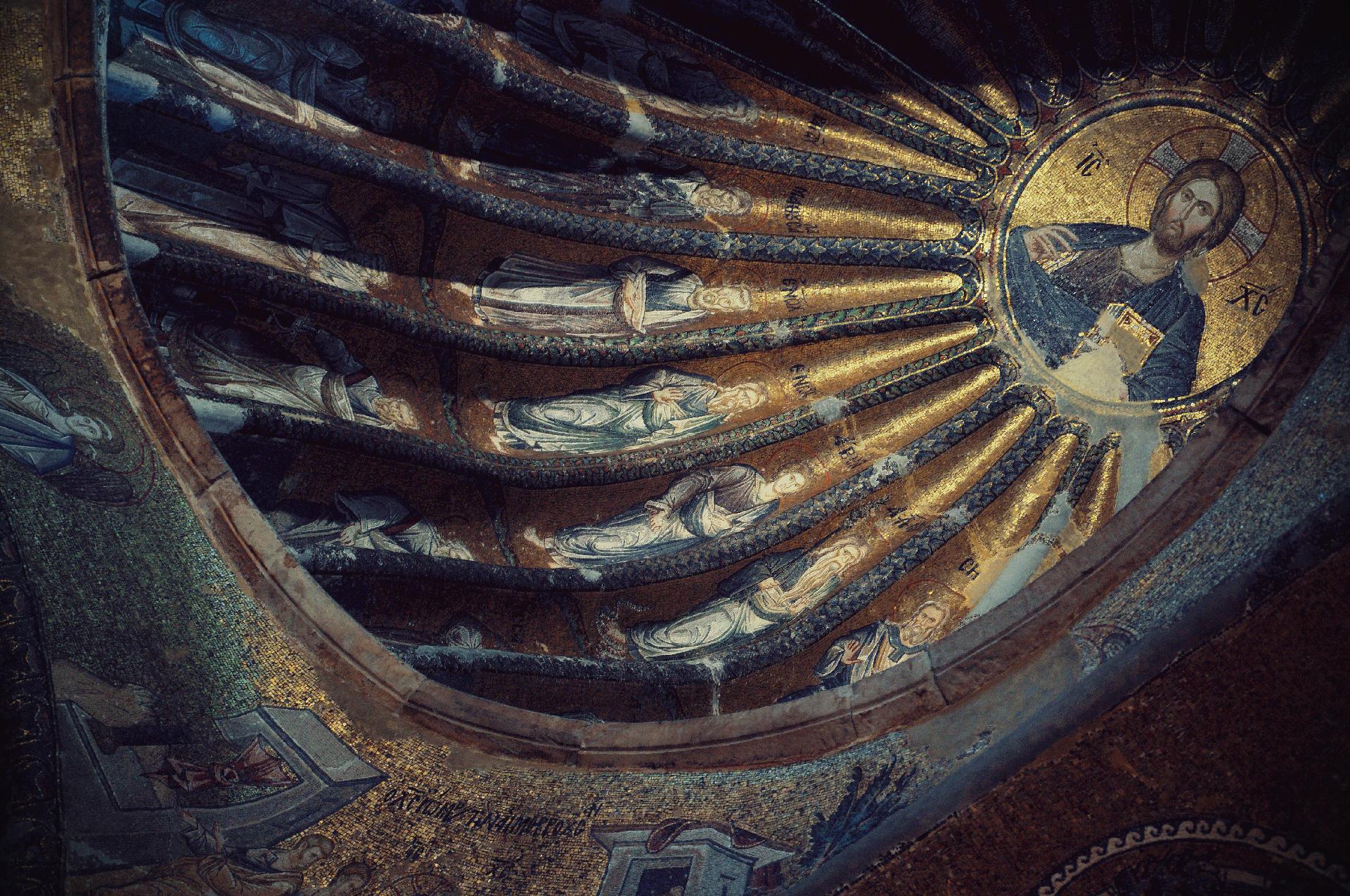 Tithing & Percentage Giving
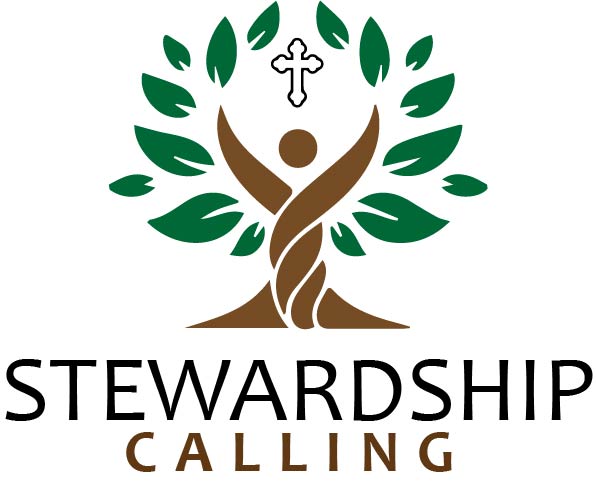 Bill  Marianes
Tithing  of  all  3  Ts
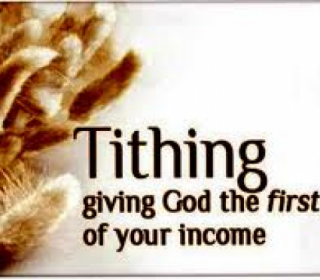 Tithing  (percentage  giving)  of  Time,  Talents  and  Treasures  is  called  for  by  Holy  Scripture  and  can  make  a  significant  positive  difference
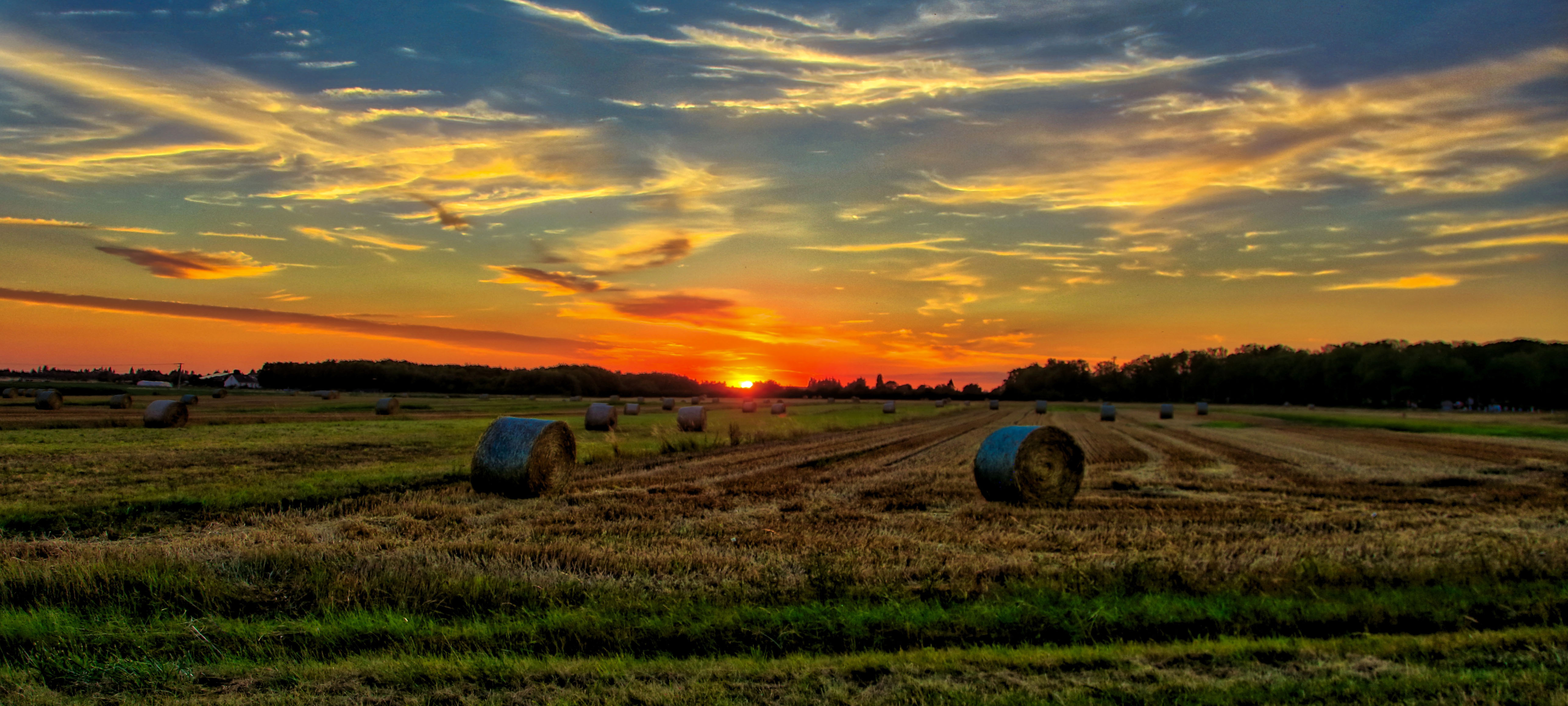 “Now  all  the  tithe  of  the  land,  whether seed  of  the  land  or  fruit  of  the  tree,  is  the  Lord’s.  It  is  holy  to  the  Lord.”Leviticus 27:30
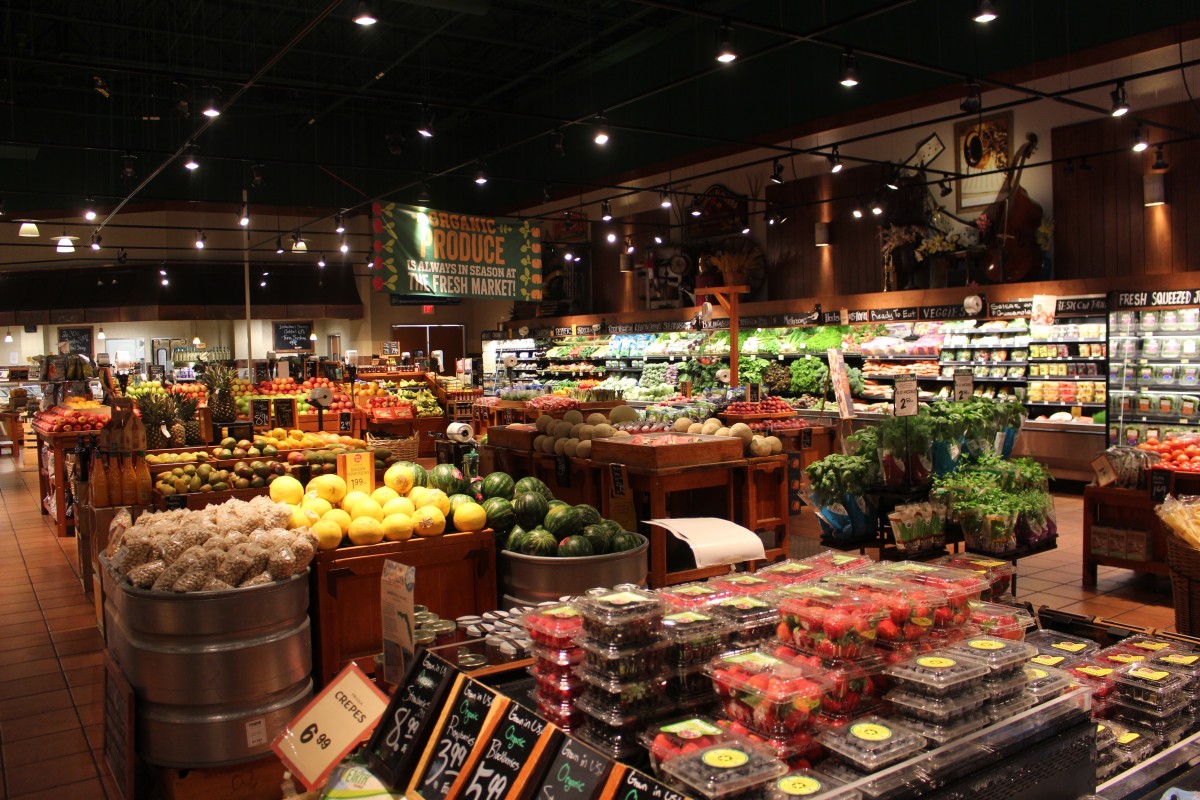 “Bring  the  whole  TITHE  into  the  storehouse…Test  Me  in  this  says  the  Lord  Almighty,  and  see  if  I  will  not  throw  open  the  floodgates  of  Heaven  and  pour  out  so  much  that  you  will not  have  enough  room  for  it.” Malachi 3:10
In  the  instructions  to  the  faithful:

“Set  aside  part-offerings  and  tithes  and  first  fruits  to  Christ,  the  true  High  Priest,  and  to  His  ministers,  even  tithes  of  salvation  to  Him…”
The  Didascaly  Apostolorum ¹
¹ The Didascalia Apostolorum, is a Christian legal treatise belonging to the genre of the Church Orders. It presents itself as being written by the Twelve Apostles at the time of the Council of Jerusalem; however, scholars agree that it was actually a composition of the 3rd century, perhaps around 230 AD
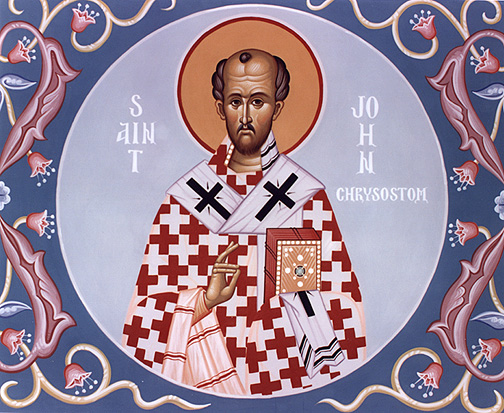 “If  there  was  a  danger  then  (during  Old  Testament times)  in  omitting  tithes,  think  how  great  it  must  be  now!”
St.  John  Chrysostom,  Homily  on  Ephesians  2:10  - Nicene  and  Post-Nicene  Fathers,  Volume  XIII First  series,  p.69
“Do  not  think  that  I  have  come  to  abolish  the  Law  and  Prophets.  I  did  not  come  to  destroy  but  to  fulfill”    (Matthew 5:17)


  “Woe  to  you  scribes  and  Pharisees,  hypocrites!  For  you  pay  tithe  of  mint  and  anise  and cummin,  and  have  neglected  the  weightier  matters  of  the  law:  justice  and  mercy  and  faith.  These  you  ought  to  have  done  without  leaving the  others  undone”           (Matthew 23:23)
Tithing  Is  Not  Just  An  Old  Testament  Thing
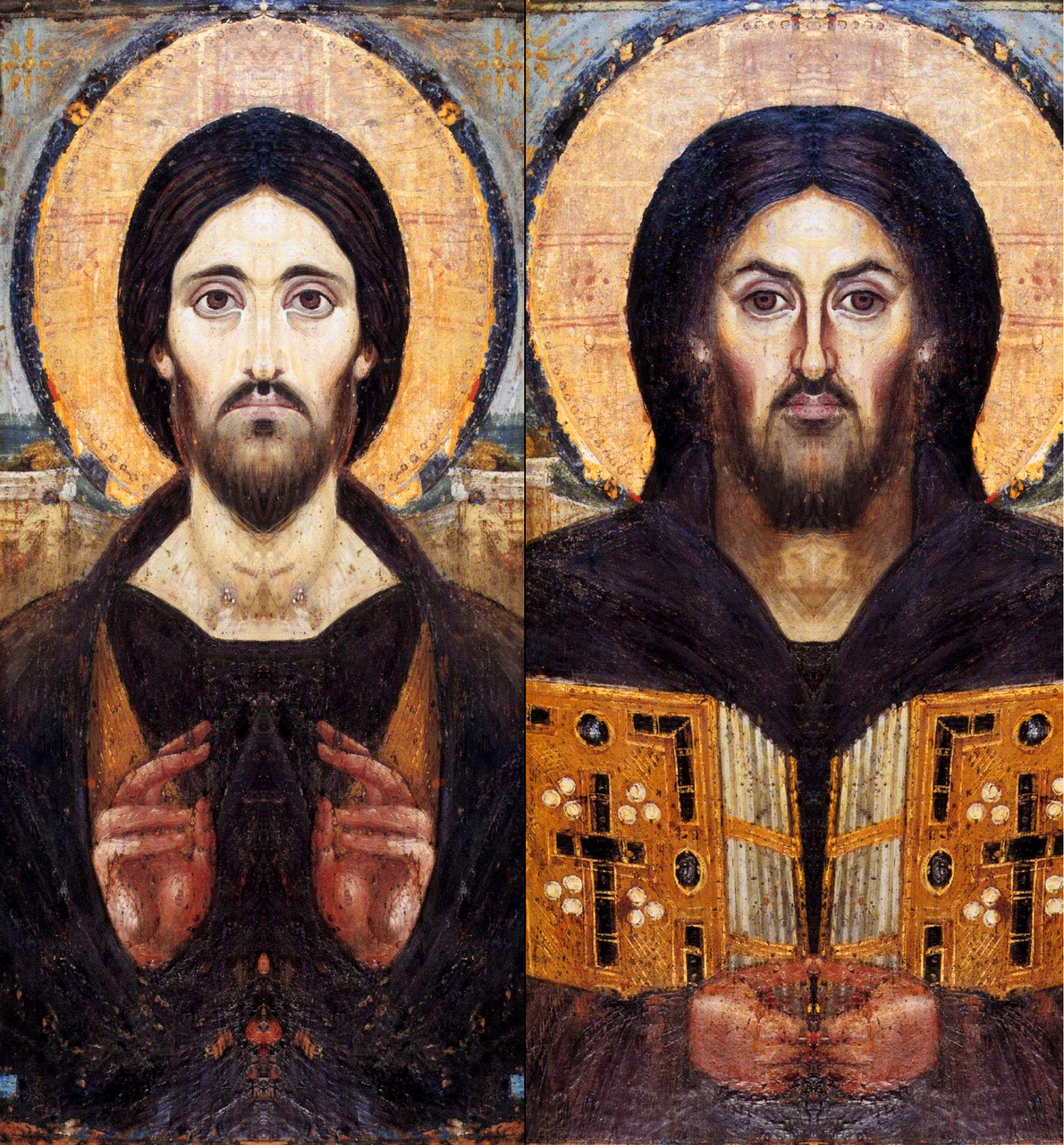 “Stewardship  is  recommended  to  be  ten  percent  (10%)  of  one’s  annual  income  as  stated  in  Holy  Scripture  to  help  meet  the  financial  obligations  of  the  Parish,  the  Metropolis  and  the  Archdiocese”        

	

Uniform  Parish  Regulations  
Article 18, Section 1 of the Regulations of the Greek Orthodox  Archdiocese of America
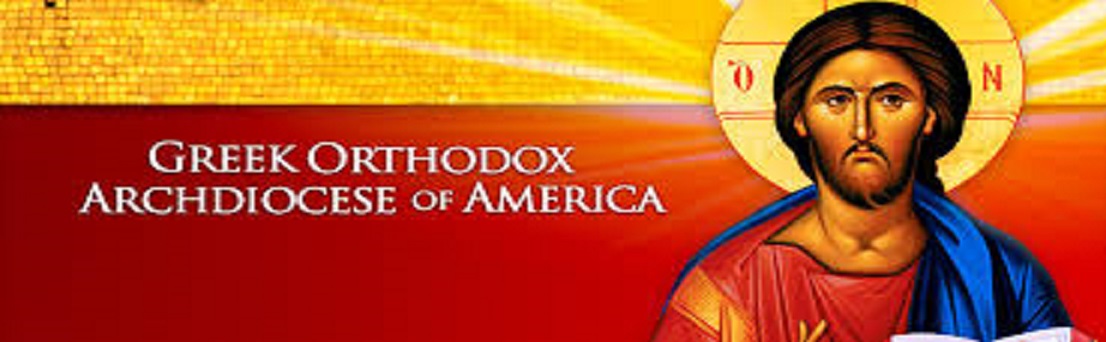 Tithing  should  be  your  goal. 

A  minimum  of  10%  Time,  Talent  and  Treasures.  

 (“You  shall   tithe…”   Deuteronomy  14:22)
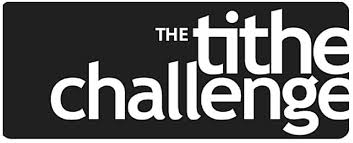 U.S.  Tithing  Data¹
~ GOA  proxy  median  tithe  analysis²  shows  we  give  		≈  0.5 to 0.7%  (rather  than  10%)
	

~ 77%  of  tithers  give  more  than  10%

~ 70%  of  tithers  base  it  on  their  gross  income


~ Churches  accepting  tithes  online  increase 	overall  	donations  by  32%
¹ https://nonprofitssource.com/online-giving-statistics/church-giving/ https://www.vancopayments.com/egiving/church-giving-statistics-tithing
 ² Stewardship Analysis from 250+ Orthodox parishes by Stewardship Calling
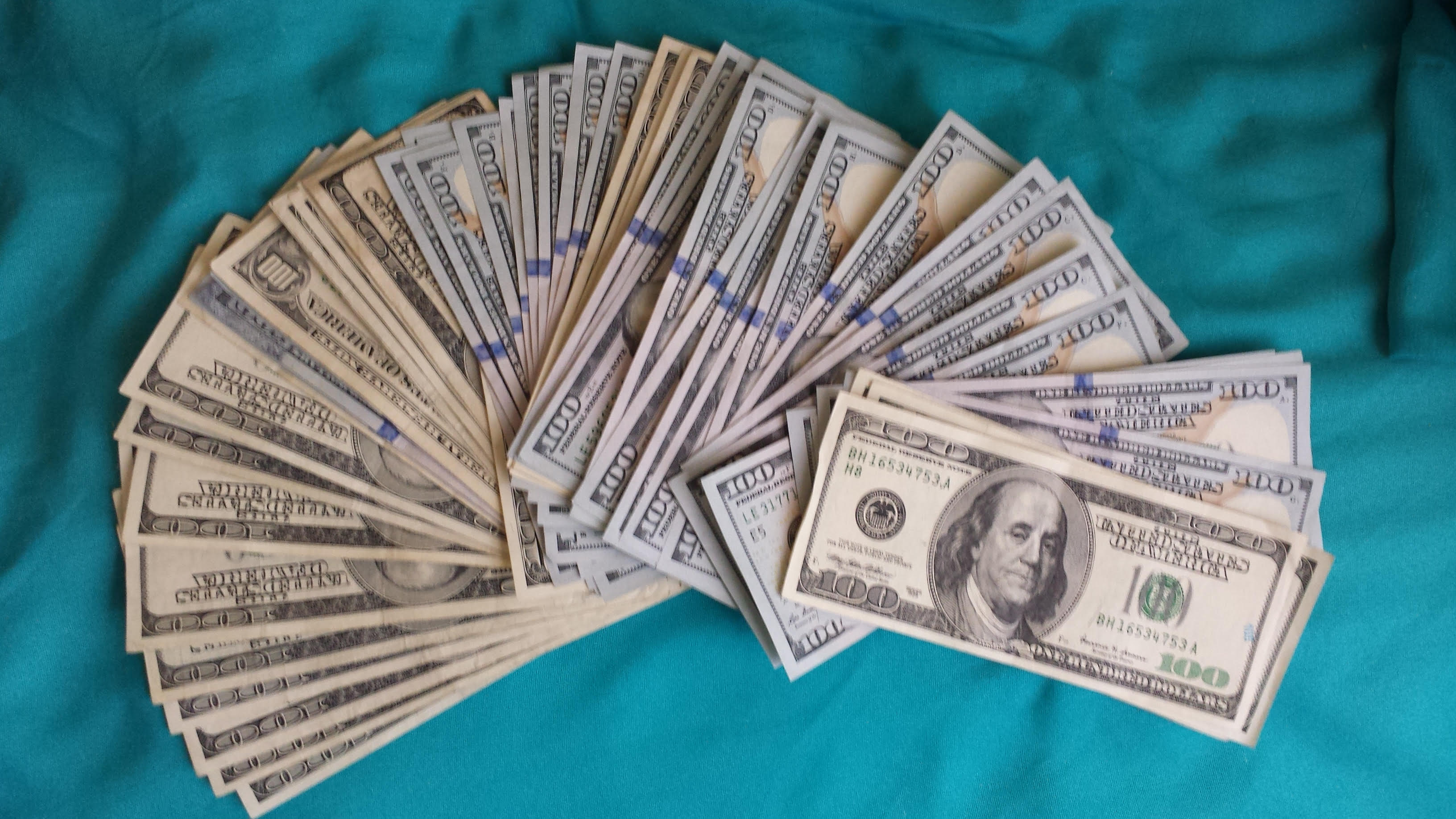 What  ministries,  services  or  charities  could  you  fund  if  you  had
 



in  total  annual  stewardship
$2,500,000
Here’s  How  This  Is  Possible
Est.  Median  U.S. Orthodox Christians  income  =  $81,750¹  
	($8,175  =  a  median  Orthodox  income  tithe)

N = your  number  of  Stewardship  units/families  
$8,175   x  N =  your  new  $teward$hip  total 




What  could  you  do  with  $ X Million  more?
100N = $817,500	200N = $1,635,000       300N = $2,452,500
400N = $3,270,000  	500N = $4,087,500   	600N = $4,905,000
¹ Median annual household income U.S. Census as reported 10-02-2020:  Lebanese  $87,099;  Russian  $85,989 - Greek   $82,036; Romanian  $81,878; Ukrainian  $81,603; Serbian    $81,452; Bulgarian $80, 626; Armenia  $77,110. = MEDIAN  INCOME  OF  AMERICANS  FROM  HISTORICALLY  ORTHODOX  COUNTRIES = $81,750
How  To  Start  A  Tithing  Program
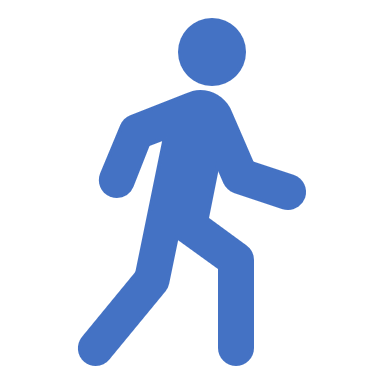 Teach  tithing & %  giving

2. Share  the  impact  and 			lives  improved

3. Leaders  lead  by  example

4. Use  the  “ROUND-UP”
How  To  Start  A  Tithing  Program
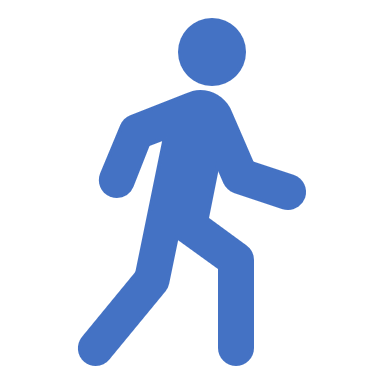 You  must  totally  flip  the  parish  culture  and  overcome  generations  of  teaching  deficiencies
How  To  Start  A  Tithing  Program
Teach  tithing  &  percentage  giving

	~ You  have  to  teach  the  WHY  and  			history  of  the  tithe
	
	~ You  have  to  start  teaching  it  			monthly  for  at  least  a  year
	
	~ Teaching  includes   homilies,  				articles,  Sunday  School  				lessons,  adult  classes,  				stories  and  testimonials
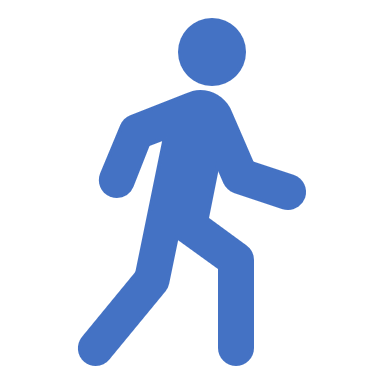 How  To  Start  A  Tithing  Program
2. Share  the  impact  and  lives  improved

	~ Provide  specific  examples  of  how  			tithes  changed  people’  lives
	
	~ Actual  stories  of  people  helped  				and  higher  percentages  of  				impact  are  most  effective
	
	~ Testimonials  from  recipients  and  				tithers / percentage  givers    				make  a  big  impact
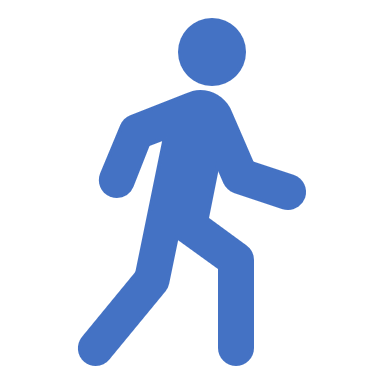 How  To  Start  A  Tithing  Program
3. Leaders  Lead  By  Example

	~ “Your  actions  speak  so  loudly,  I  				can’t  hear  what  you’re  saying.”
	
	~ Clergy,  Parish  Council,  and  					Ministry  Leaders  must  show  				their  leadership  commitment
	
	~ Tithing  and  percentage  giving  				must  become  a  criteria  for  				selecting  and  promoting  					leaders  (like  church  attendance)
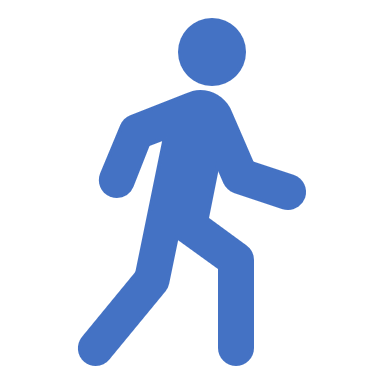 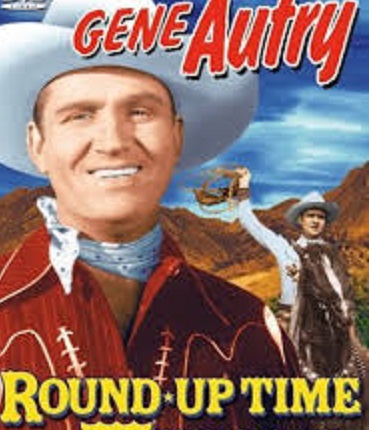 How  To  Start  A  Tithing  Program
4. Use  The  Roundup

	~ Calculate  the  %  of  last   year’s  				income  you  gave   to  your  church  			to  1  decimal  point  (e.g., 0.5%) 

	~ This  year,  “round  up”  your  gift  to  			the  	next  highest  whole  number  			percent  of  income  (e.g., 1%) 

	~ Next  year  add  1%  more

	~ Add  1%  a  year  until  you  reach  10%  			(or more)
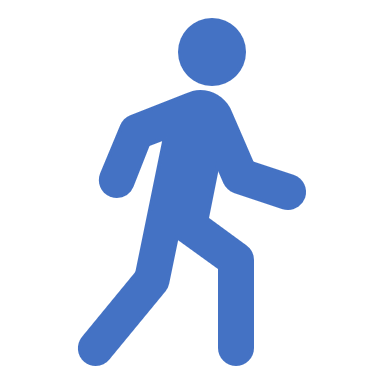 How  Much  Due  I  Owe?
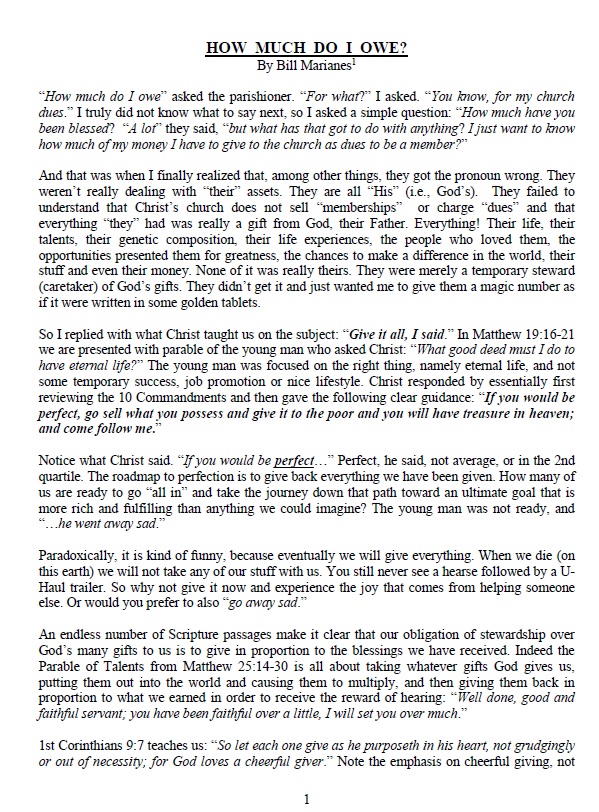 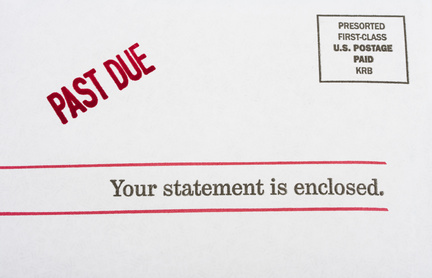 StewardshipCalling.com   https://stewardshipcalling.com/articles-2/
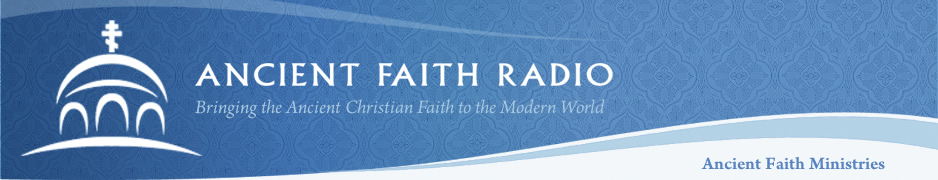 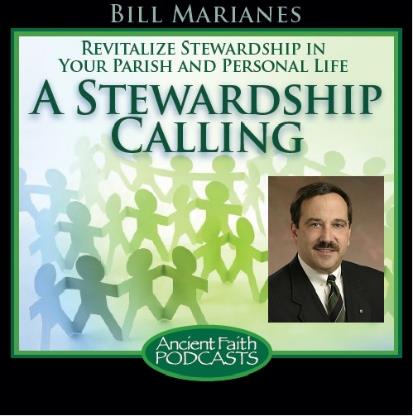 “The  Tithe  &  Percentage  Giving”
February  6,  2019
https://www.ancientfaith.com/podcasts/stewardshipcalling/the_joy_of_the_tithe
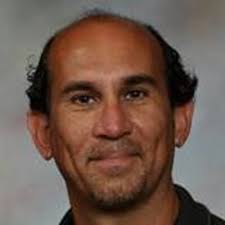 Nick  Kasemeotes
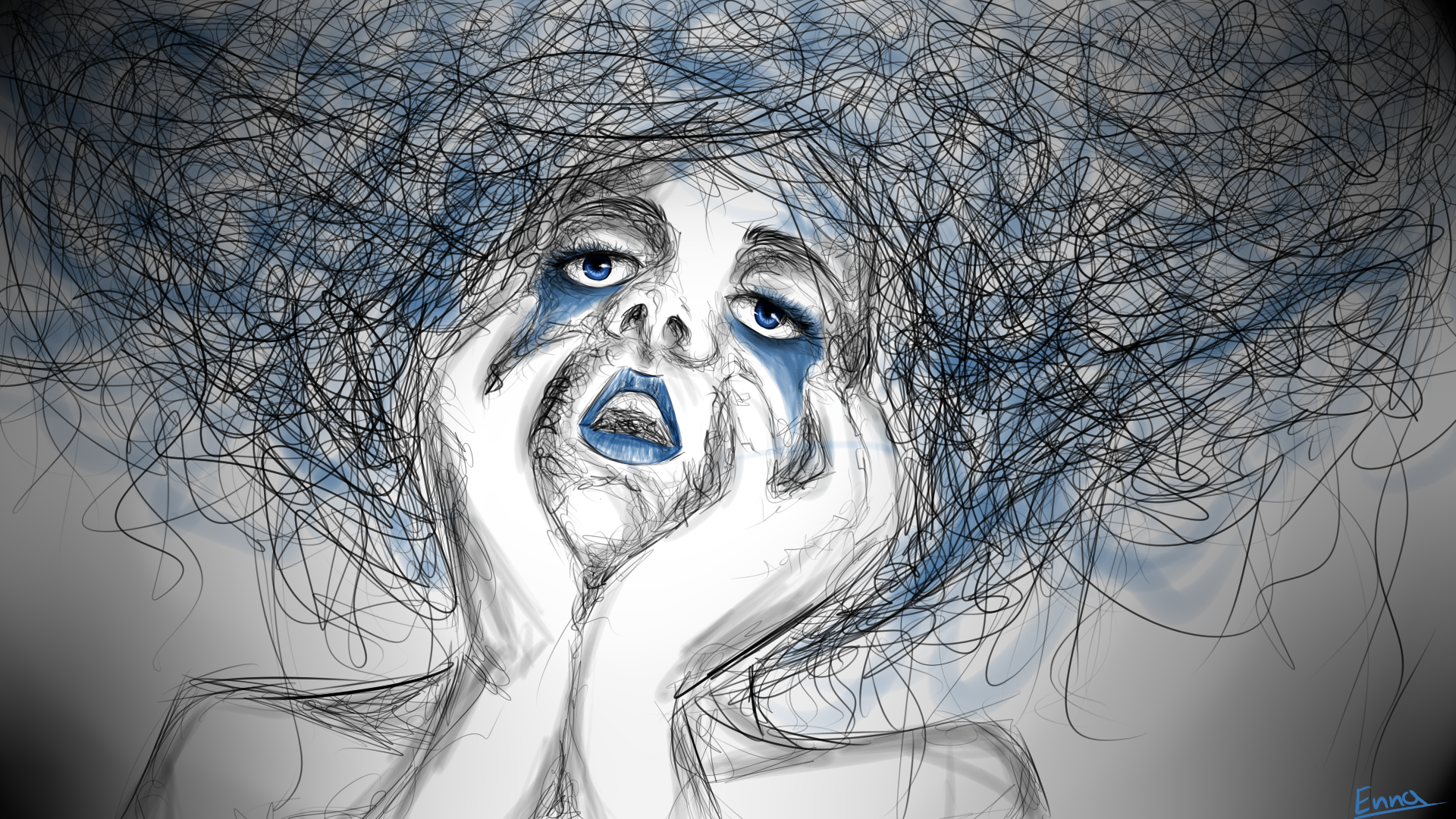 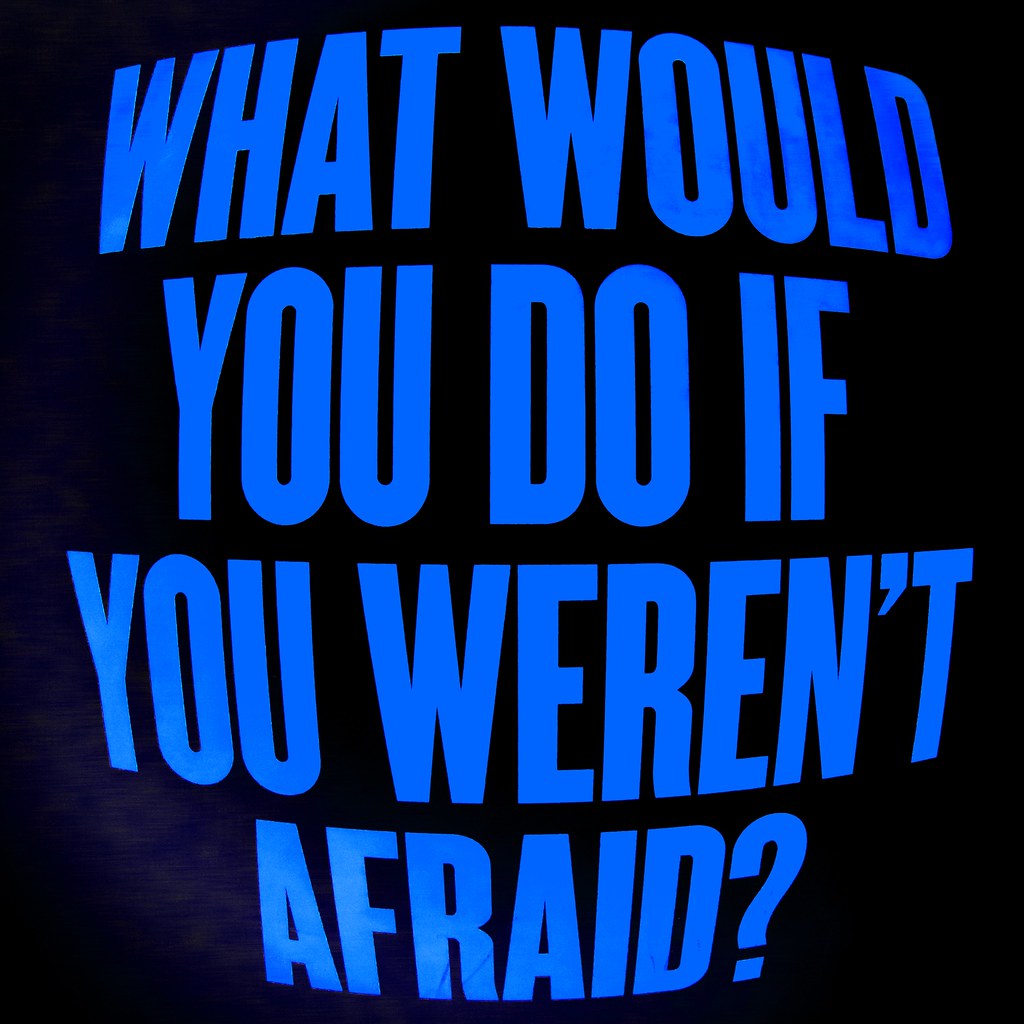 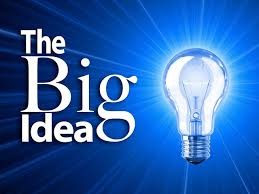 ENGAGEMENT
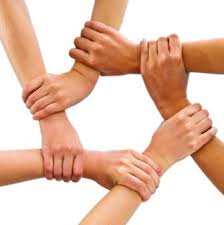 W²
Own the Watch and you will own the Wallet
~ People  who  are  asked  to  give  of  their  time  before  they  are  	asked  to  donate  money  ultimately  give  more  money  to  the  	charity  (49%  more ~  ($36.44  rather  than  $24.46))¹
~ “…the  likelihood  of  giving  money  to  an  organization  is  affected  by  an  	individual’s  involvement  with  the  organization  as  a  volunteer…  The 	amount  of  time  spent  volunteering  is  positively  correlated  with  the  	amount  of  money  that  is  given  by  individuals.”  (Those  who  actively  	practiced  a  religion  donated  92%  more  to  charitable  causes.)²

~ “…church  involvement  is  the  strongest  single  predictor  of  giving.”  ³
¹ The Happiness of Giving: The Time-Ask Effect (May 1, 2008) – Center for Responsible Business - University  of  California,  Berkley (Wendy Liu & Jennifer Aaker) Ask Donors First To Volunteer (June 9, 2008) – University  of  California,  Berkley
² Helping Out: A National Survey of Volunteering and Charitable Giving (2006-07) -  Institute  for  Volunteering  Research,  London,  England
³ More Money, More Ministry, Dean R. Hoge and Mark A. Knoll (Eerdmans, 2000)
A Must  Read  For  Every  Priest  and  Church  Leader
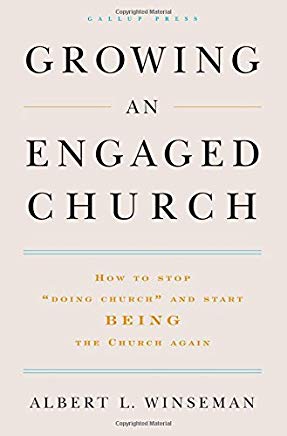 “…congregations  with  engaged  members  are:
spiritually  healthier;  
2. better  able  to:
  carry  out  their  missions,
  attract  more  new  people,  
  fund  new  ventures;  and  
3. have  a  higher  percentage  of  	spiritually  committed  individuals.”
By: Al  Winseman,  Global  Practice  Leader  for  Faith-Based  Organizations  for  the  Gallup  Organization
A Must  Read  For  Every  Priest  and  Church  Leader
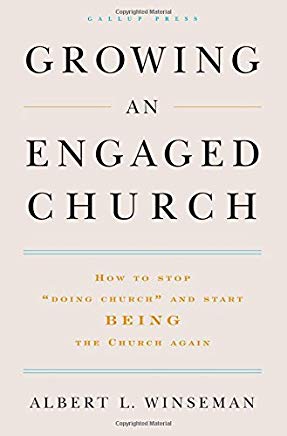 “Spiritual  commitment  is  usually  a  result  	of  one  big – and  often overlooked – 	factor:  congregational engagement. 

Focus  on  improving  engagement  and  	increased  commitment  will follow.

How  much  members  give  financially,  	how  	many  hours  they  volunteer  in  	community  service,  and  how  often  	they  invite  others  to  their  	congregations  are  more  dependent  	on  engagement  than  on  any  other  	factor.”
By: Al  Winseman,  Global  Practice  Leader  for  Faith-Based  Organizations  for  the  Gallup  Organization
A Must  Read  For  Every  Priest  and  Church  Leader
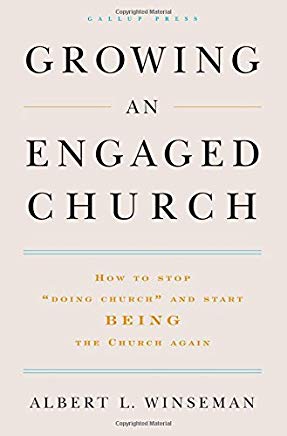 “Your  job  as  a  leader  is  not  to  placate  the  actively  disengaged.  It  is  to  create  and  grow  disciples.
  
One  reason  United  States  congregations  are  in  trouble  is  that  they  have  a  low  percentage  of  engaged  members.

“So,  the  very  first  thing  you,  as  a  leader, must  do  to  ensure  congregation  effectiveness  is  to  clarify  ‘membership’  expectations.’ ”
By: Al  Winseman,  Global  Practice  Leader  for  Faith-Based  Organizations  for  the  Gallup  Organization
A Must  Read  For  Every  Priest  and  Church  Leader
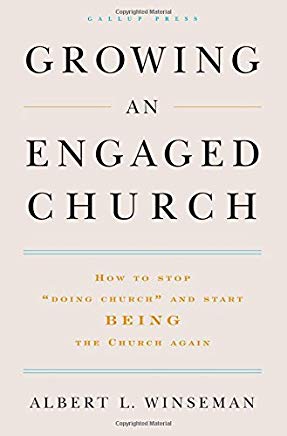 “ … those  who  are  engaged  give  more  to  their  congregations  than  anyone  else  does…”

“Each  year,  engaged  members  give  a  median  of  5%  of  their  annual  income…”
By: Al  Winseman,  Global  Practice  Leader  for  Faith-Based  Organizations  for  the  Gallup  Organization
6. What are some of the best practices for stewardship campaigns 

W squared – ask for time 
Personal Visitations
Annual Campaign
Effective communications
Committed Team
6. What are some of the best practices for stewardship campaigns 

W squared – ask for time 
Personal Visitations
Annual Campaign
Effective communications
Committed Team
6. What are some of the best practices for stewardship campaigns 

W squared – ask for time 
Personal Visitations
Annual Campaign
Effective communications
Committed Team
Ingredients  Of  Effective  Stewardship  Ministry
If  you  don’t  remember  anything  else,  please  know  that  to  have  a  true,  successful,  and  sustainable  stewardship  ministry  you  must

  PERSONALLY  INTERACT  

with  

EVERY  PARISHIONER
Personal,  in-home  visitations  are  absolutely  and  unequivocally  the  most  effective  
(nothing  else  is  even  close)
Ingredients  Of  Effective  Stewardship  Engagement  Process
Plan  A  - Personal  In-Home  Visitations
Each  steward  is  personally  visited  in  their  home  by  a  Stewardship Ambassador  		

Plan  B  - Small  Group In-Home  Gatherings 
Each  steward  is  invited  to  a  small  group  gathering  hosted  at  a  Stewardship   Ambassador’s  house

Plan  C  -  Personal  Telephone Calls
Each  steward  is  personally  called  at  home  by  a  Stewardship  Ambassador
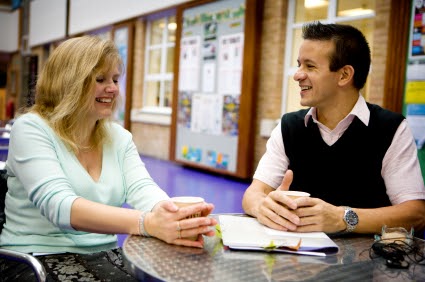 The  wHoly-Engaged Personal  Visitation  Program
wHoly Engaged
9-Step Process
9
8
7
6
Interpersonal Steps
5
4
Foundational Steps
3
2
1
wHoly Engaged
9-Step Process
9
9
8
8
7
7
6
6
Interpersonal Team  Steps
5
4
Foundational Steps
3
2
1
The  wHoly-Engaged Personal  Visitation  Program
Personal,  in-home  visitations  agenda

~ Opening  prayer  of  thanksgiving  

~ Discuss  parish  items  of  common  interest 	(e.g.,  the  top  3  things  they  like  about  	parish)

~ Share  the  vision/ministries  of  the  parish

~ Address  any  comments/concerns  or  	promise  to  get  back  to  them

~ Review  Ministry  handbook  and  stewardship  	forms

~ Explain  you  will  follow  up  every  2  weeks  	until  the  church  receives  their  	competed  forms

~ Thank  them  and  end  with  a  prayer
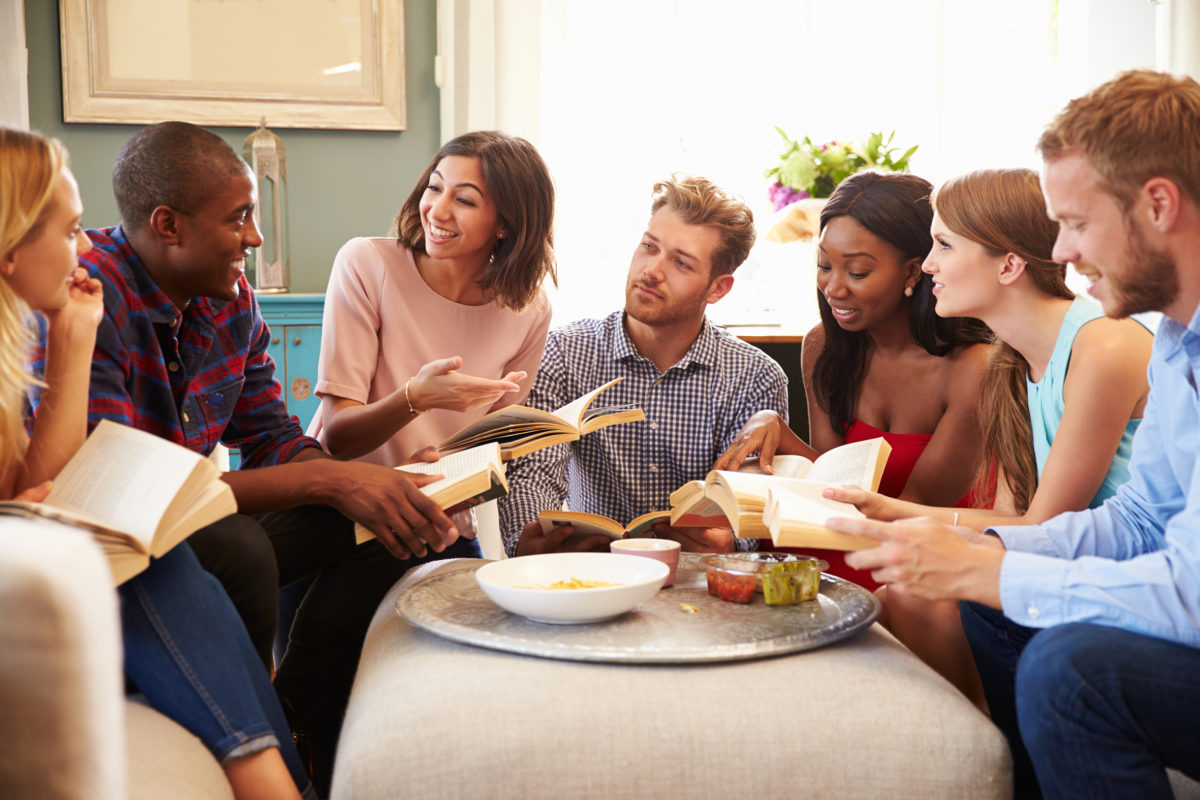 The  wHoly-Engaged Group  Visitation  Program
The  wHoly-Engaged  Group  Visitation  Program
~  Opening  prayer,  welcome/ice  breaker

~  Dinner  and  fellowship  

~  Program
	- the vision  and  ministries  of  the  			parish
	- 2  or  3  testimonials
	- present  stewardship  ministry  handbook  and  stewardship  commitment  form
	- explain  next  steps  (including  2-week  follow-ups), answers  any  questions  and  closing  prayer
Stewardship  Team
~  Recruit  the  number  of  	“Ambassadors”  that  is  a  little  	over  10%  of   your  number  of  	steward units

~ Each  Ambassador  takes  care  of  	themselves  and  9  other  	steward  units  (= 100%  of  parish)

~ All  Parish  Council  members,  	Ministry  Leaders  and  Clergy  	are  Ambassadors

~ Train  all  Ambassadors  on  how  	and  what  to  solicit  (the  focus  	is 	time  and  talents  engagement)
6. What are some of the best practices for stewardship campaigns 

W squared – ask for time 
Personal Visitations
Annual Campaign
Effective communications
Committed Team
Stewardship  Campaigns
Annual,  year-long  stewardship  campaign

2. Monthly  stewardship  articles  in  ALL  Parish  publications  (Scripture  +  testimonials) 

3. At  least  quarterly  stewardship  presentations
a. clergy  AND  lay  testimonials
b. focused  on  life  changing  ministries  (not  problems) 	“people  give  to  mission  and  vision”
c. emphasize  time  and  talents  -  ministry  engagement
d. explain  easy  online  giving  options
e. emphasize  tithing  and %  giving  in  each  message
f.  explain  the  incredible  ministries  that  could  be  	funded  if  everyone  tithed
Sample  Monthly Stewardship  Schedule
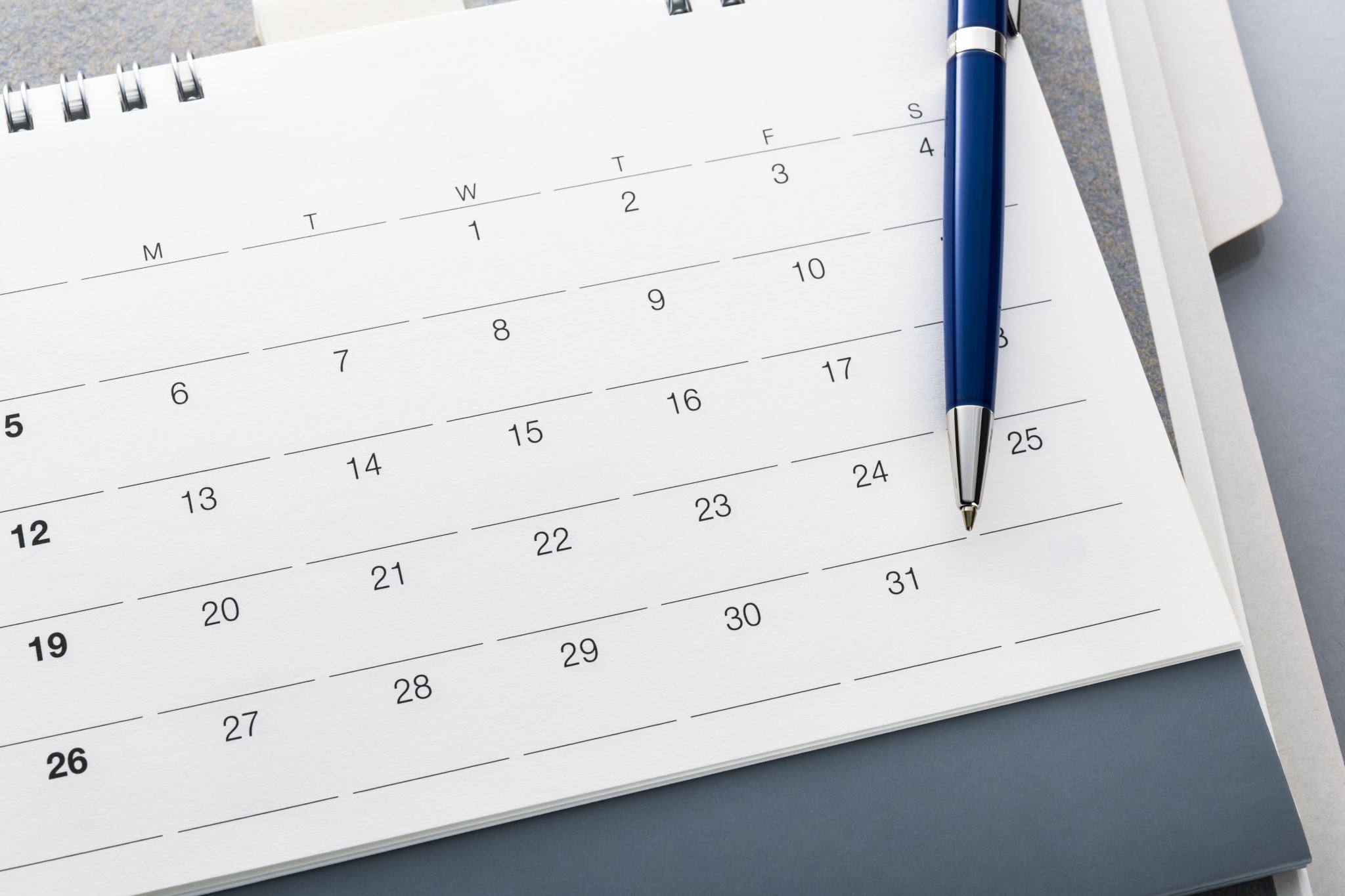 ~ January -       Recruit  Team – 1st  Stewardship  Homily
	~ February -     1st  Adult  Lay  Testimonial 
~ March -          Life-changing  Ministry  Presentation 
	~ April -             2nd  Stewardship  Homily
	~ May -               Youth  Testimonial
	~ June -              Stewardship  Materials  Preparations
	~ July  -               3rd  Stewardship  Homily
	~August -           Young  Adult  Testimonial - Ministry Fair
	~ September -  Adult & Youth  Campaign &  Personal  Visits  
	~ October -        Follow-up  Visits/Calls  To  Get  To  100%
	~ November -    4th   Stewardship  Homily  - Results  Reported
	~ December -   Thanks  &  celebrate
Specific  stewardship  campaign  month (sometime  in  Sept - Nov)
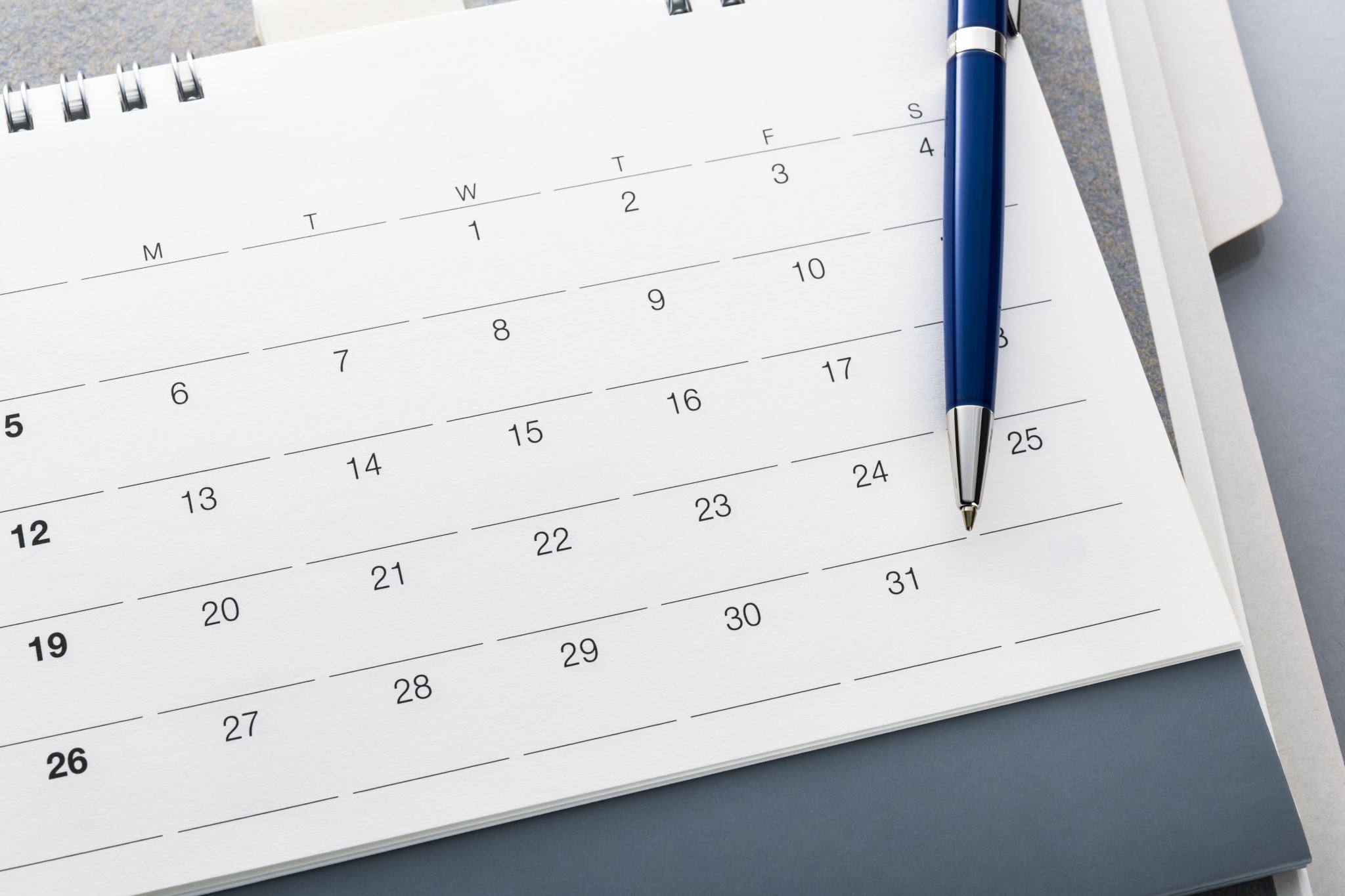 ~ Plan  personal  contacts 
		Plan A  personal  in-home  visits 
		Plan B  group  gatherings
~ Hand  deliver  stewardship  packets  for  return to  confidential  place
~ Conduct  a  separate  youth  stewardship  campaign
~ Focus on  Ministry  information  and  recruitment  
~ Host  a “Ministry  Fair”  and  have  ministries  share  their  great  accomplishments  and  recruit
~ Personal  follow  up  to  reach  100%  participation
~ Celebrate  successes
Youth   Stewardship
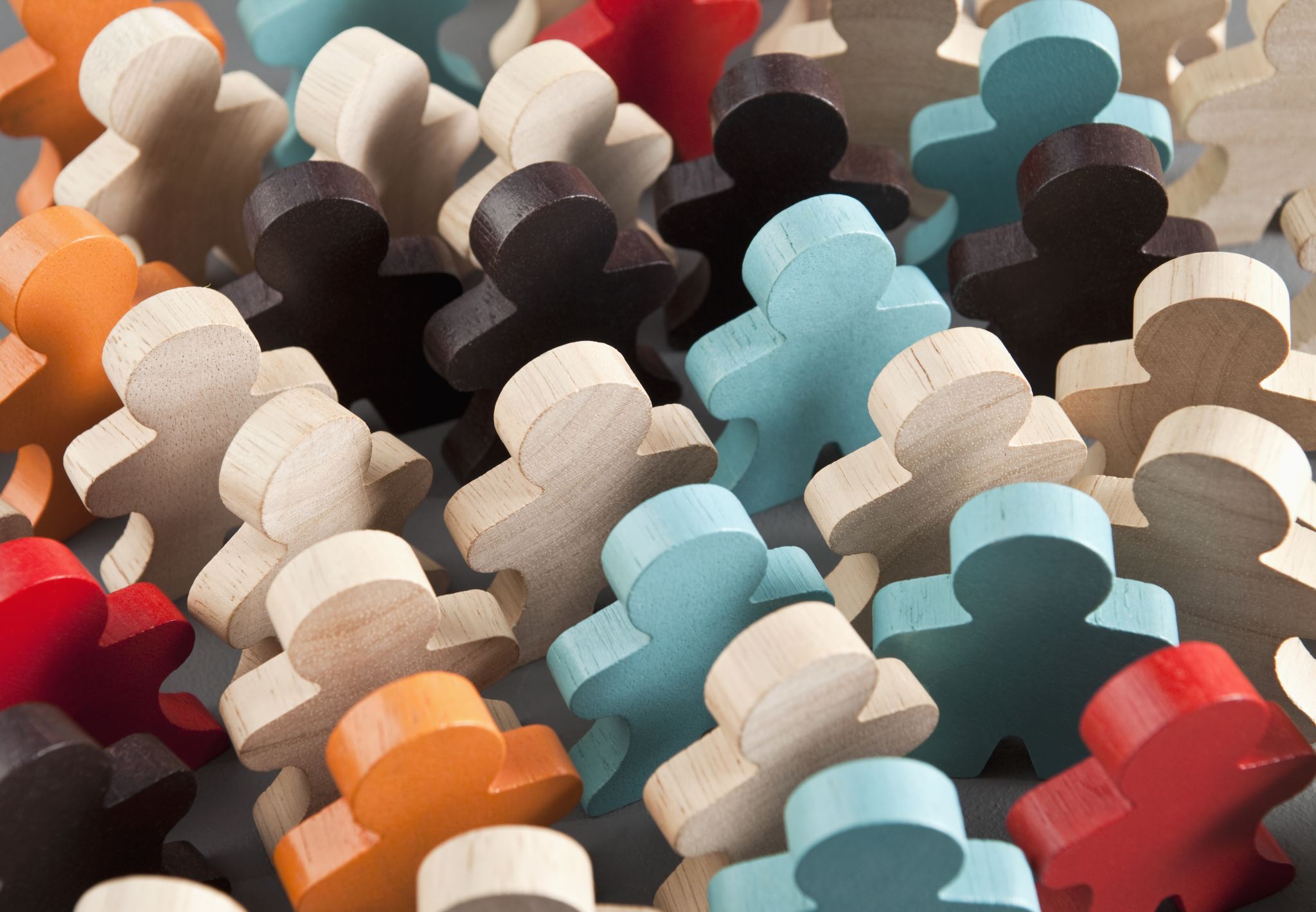 ~  If  you  do  not  have  a  youth  	stewardship  program  that  	teaches  true  stewardship,  you  	have  determined  your  Parish’s  	unfortunate  future

~  The  Science  of  Generosity  Studies  	remind  us  that  it  is  critical  to  	teach  youth  that  stewardship  	over  their  gifts  from  God  is  a  	cradle  to  grave  responsibility
Youth   Stewardship
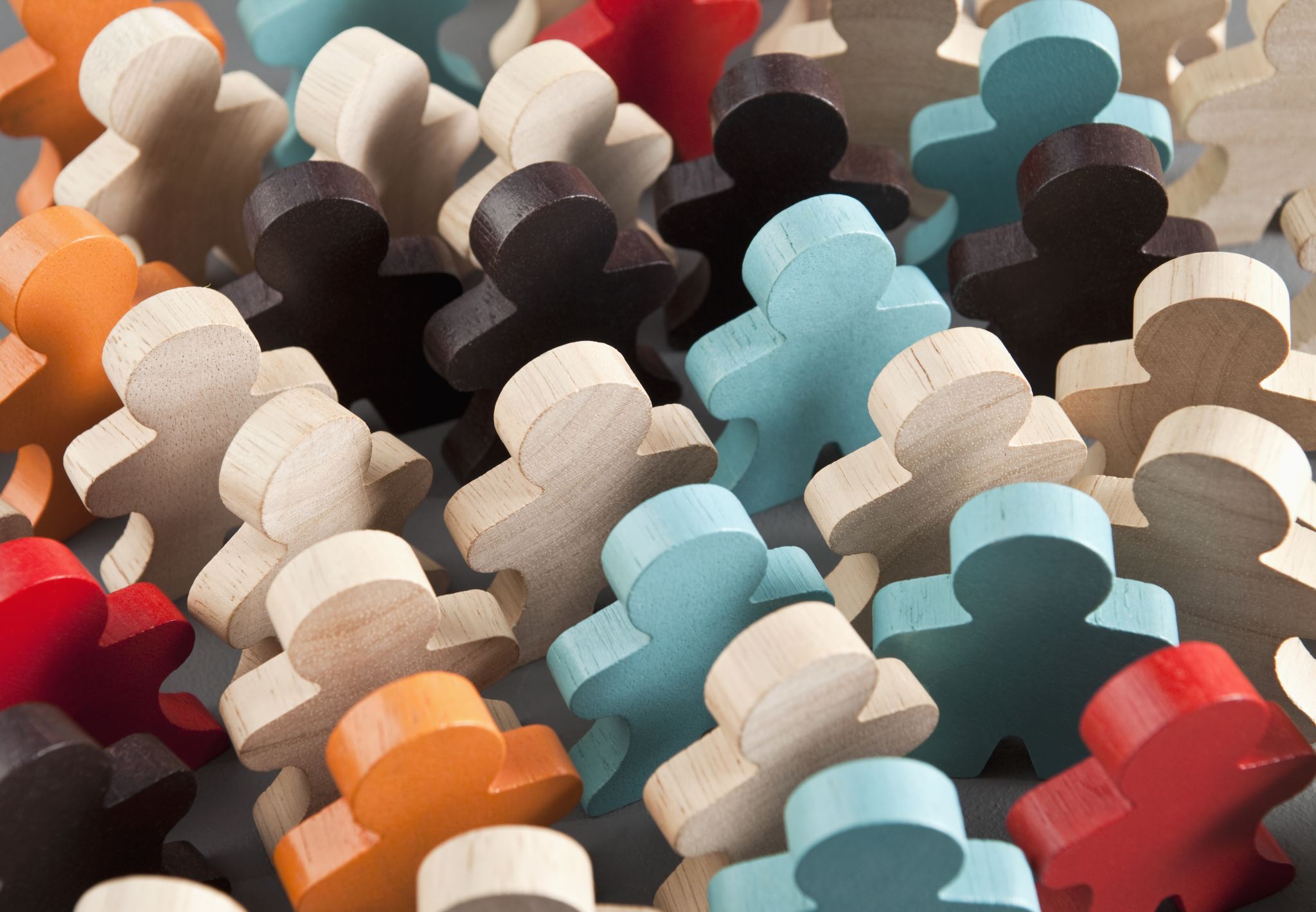 ~ Different  messages  and  solicitations  	change  depending  on  their  age

~ Use  understandable  examples 	and 	messages

~ Include  ALL  youth  in  annual  Parish 	Stewardship  Campaign  (youth  	offer  their  own  separate  	stewardship  pledge)

~ Youth  stewardship  pledge  must  also  	include  a  pledge  of   time  and  	talents  and  also  their  treasures
Youth   Stewardship
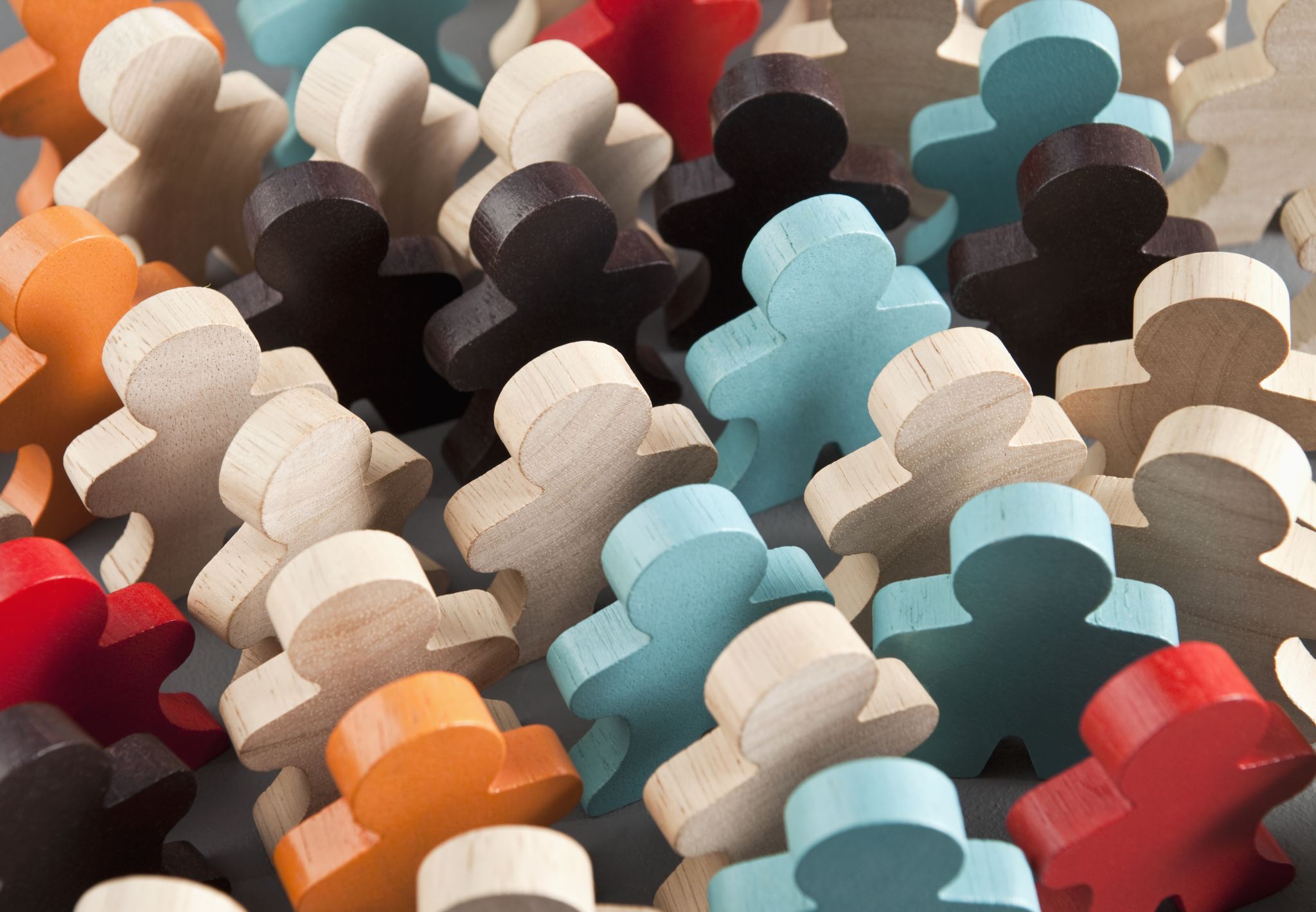 ~  Sponsor   many  different  service  	opportunities  (including  mission  	trips)

~  Use  creative  processes  to  help  youth  	start  to  discern  their  gifts  and  	callings

~   Send  monthly  materials  home  for  	parents  to  reinforce  the  teaching  	and  messaging  in  the  Sunday  	School/Parish

~   Recognize  youth  who  practice  	stewardship  in  the  Parish  bulletins  	and  other  media  and  	in  church  	(have  them  offer  testimonials  in  	church - their  examples  will  inspire  	others)
Youth  Stewardship  Card
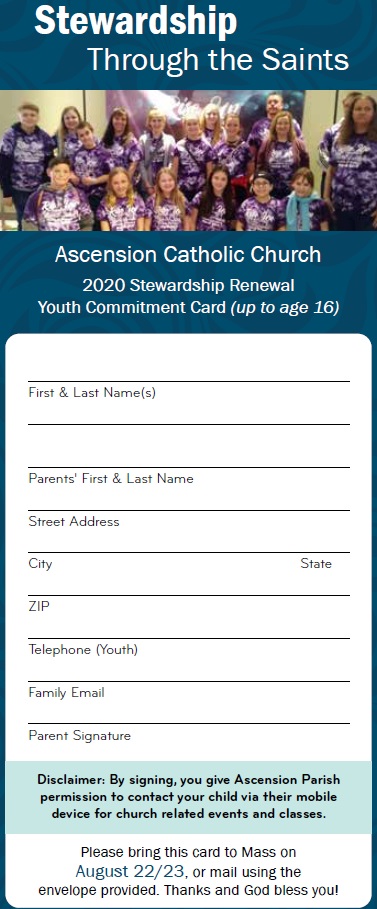 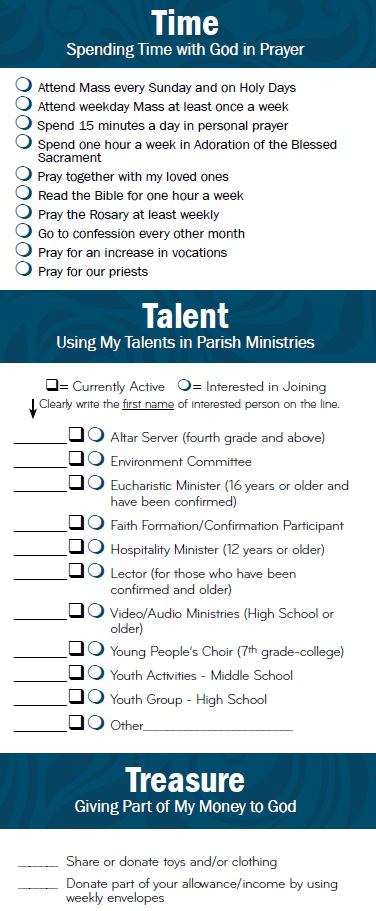 Page 2 - Time, Talents &  Treasurers
Page 1 - Demographic Info
6. What are some of the best practices for stewardship campaigns 

W squared – ask for time 
Personal Visitations
Annual Campaign
Effective communications
Committed Team
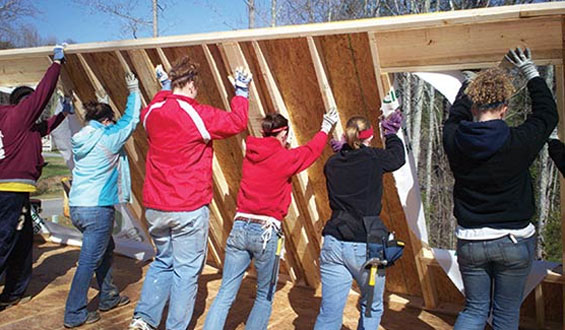 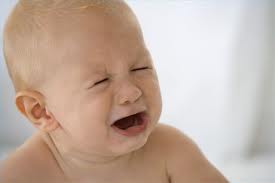 People  give  to  Causes  not  Crying
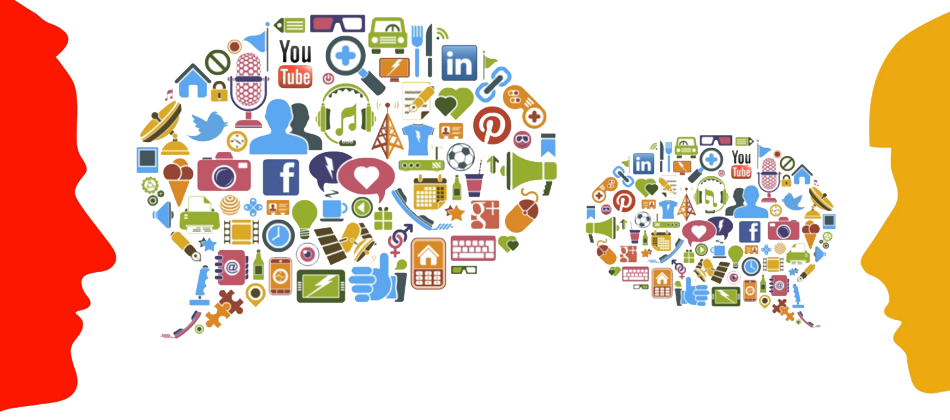 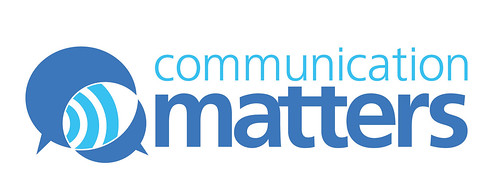 Communications  Matter!

Keep  communications  positive  
Focus  on  mission/vision  and  life-	changing  ministries
Share  stories  of  generosity  and  the  abundance  in  your  community
Communicate  regularly  and  	consistently
Describe  the  easy  ways  people  can  	give
ASK! – (make  a  religious  call  to  give)
Thank  and  celebrate
Stewardship  Communications
Church  Websites  Matter¹
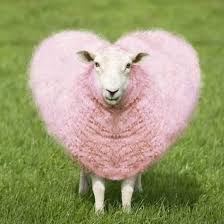 ~ What  features  do  people  say  	they  use  most  (in 	order):
~ Listen  and  download  	sermons            
~ Serving  opportunities  at  the  	church
~ Finding  service  information
~ Forward  content  to  others
~ Read  visitor’s  information
~ Good  church  websites  “EWE”  
	Educate
	Welcome  
	Engage
¹ https://network.crcna.org/church-web/church-website-statistics
Church  Websites  Matter¹
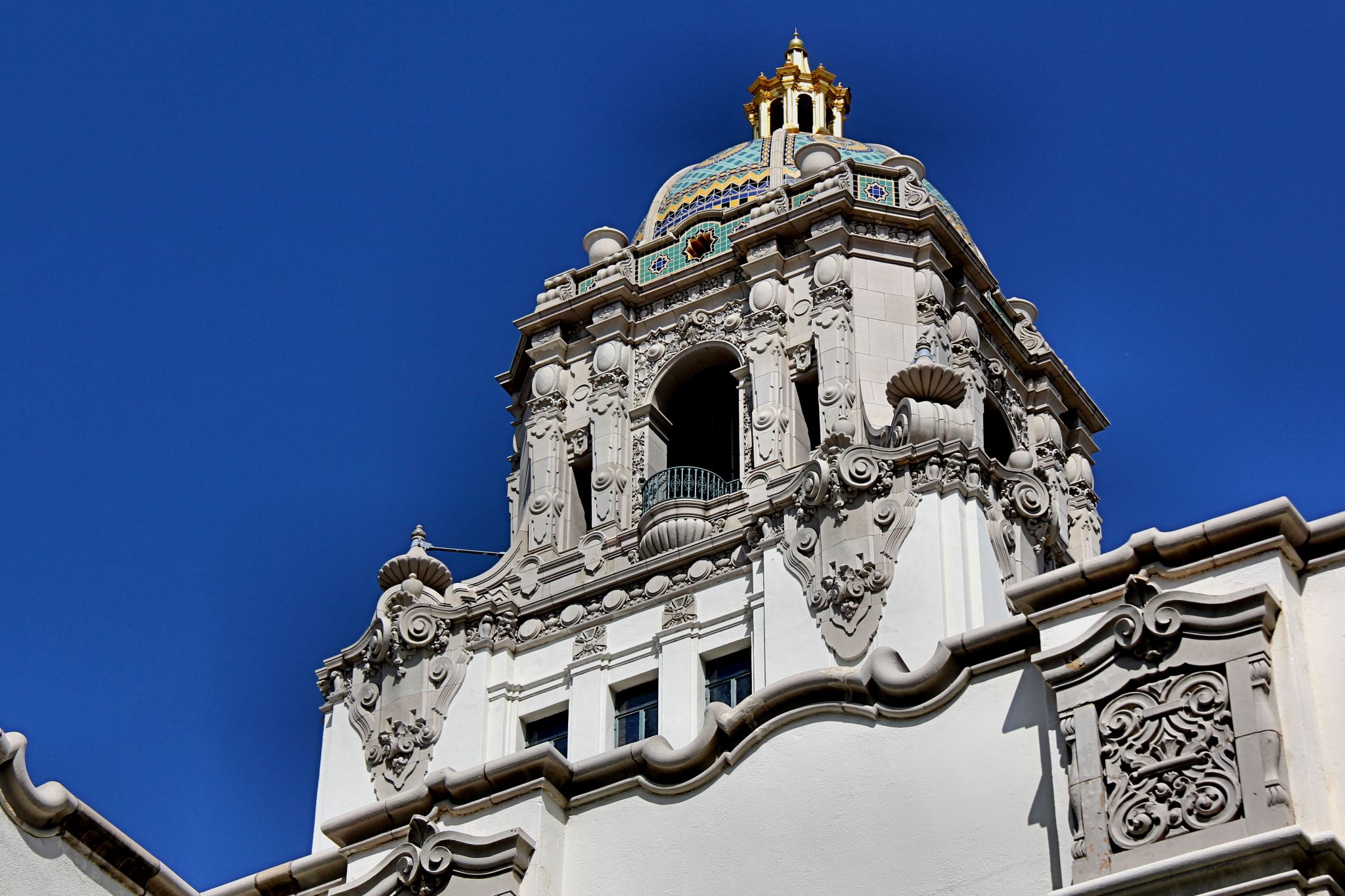 ~ 53%  of   browsing  is  on  smart  	phones / tablets

~ 80%  of  people  stop  engaging  if  it  	loads  in  less  than  3  seconds

~ 62%  of  church  websites  don’t  	easily  provide  new  visitor  	information

~ Users   form  an  initial  opinion  of  	if  they  will  stay  or  leave  a  	website  in  ≈ 50 milliseconds 	(that’s  0.05  seconds)²
¹ An extensive case study that analyzed 1,008 church websites from 30+ different countries https://www.nucleus.church/blog/church-website-essentials/
²  https://cxl.com/blog/first-impressions-matter-the-importance-of-great-visual-design/
Church  Websites  Matter¹
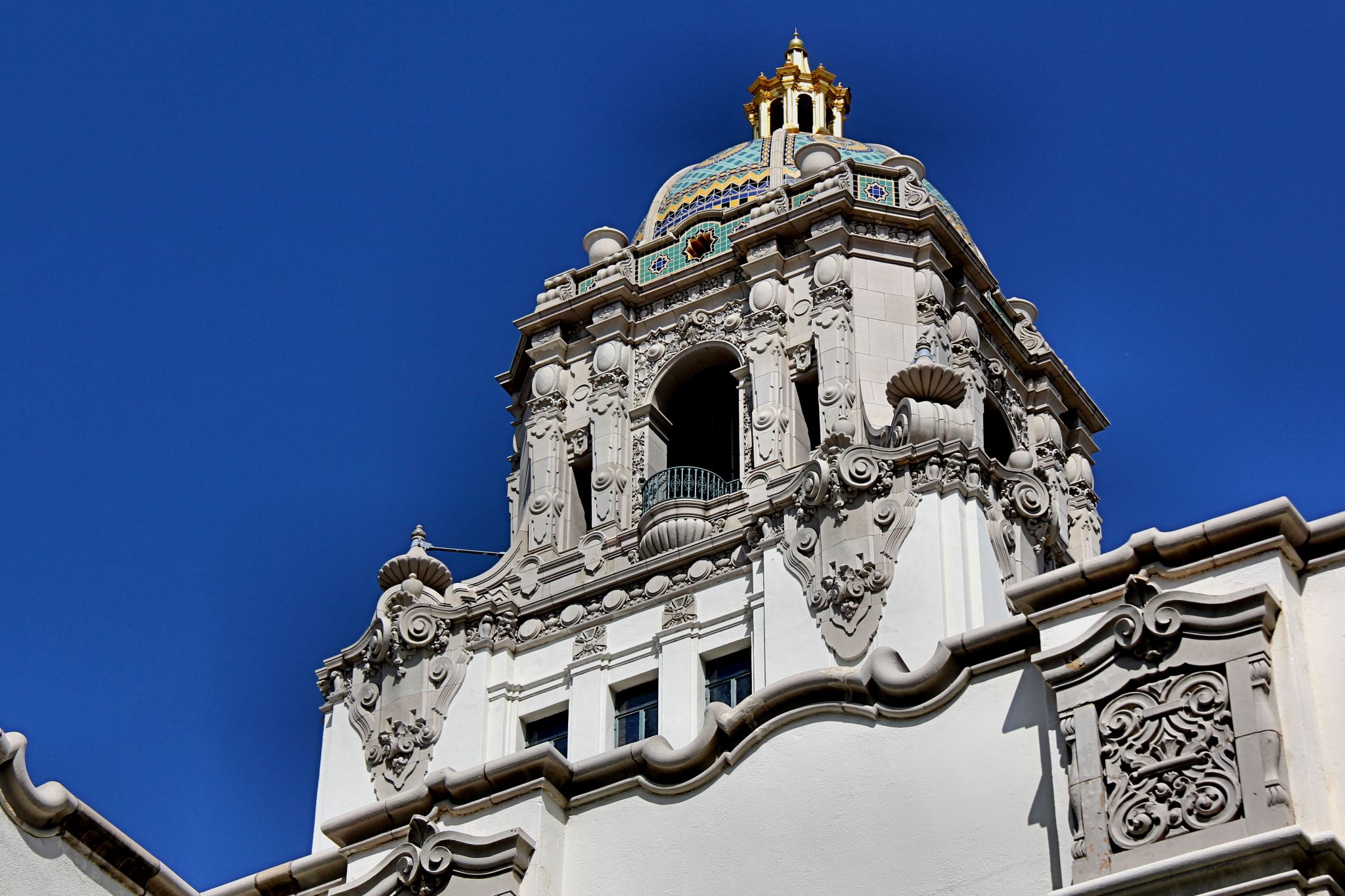 ~ 97%  of  people  search  for  churches  online

~ 96.2%  of  churches  fail  the  “first  	impression  test”
 focal  point?
 responsive  design?
 quick  load  time?
 no  stock  photos  of  people’s  faces
 accessible  new  visitor  information

~ The  “feel”  of  a  website  is  the  main  driver  	of  	first  impressions  (94%  about  the  	design  and  only  6%  about  the  	content)
¹ An extensive case study that analyzed 1,008 church websites from 30+ different countries https://www.nucleus.church/blog/church-website-essentials/
²  https://cxl.com/blog/first-impressions-matter-the-importance-of-great-visual-design/
C. P.  I.
People  give  to
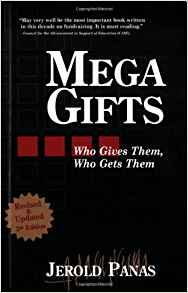 Causes  and  
People  with  
Integrity
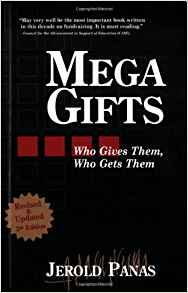 Causes  +  People  +  IntegrityC. P. I.  Motivates Donors  To  Give
Sell  The  Dream
Sell  The  Team
Sell  The  Scheme
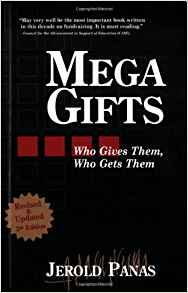 Causes  +  People  +  IntegrityC. P. I.  Motivates Donors  To  Give
Sell  The  Dream
~ People  give  to  Vision  and  Causes

~ 1-sized communications fits  no one
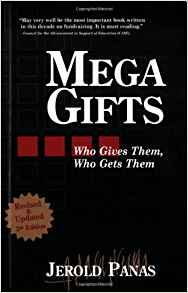 Causes  +  People  +  IntegrityC. P. I.  Motivates Donors  To  Give
Sell  The  Team
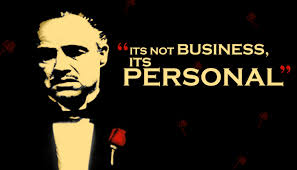 ~ People  give  to  people

~ It’s  all personal
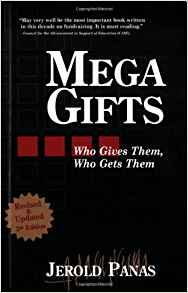 Causes  +  People  +  IntegrityC. P. I.  Motivates Donors  To  Give
~ Integrity,  transparency  and  	accountability  is  key
Sell  The  Scheme
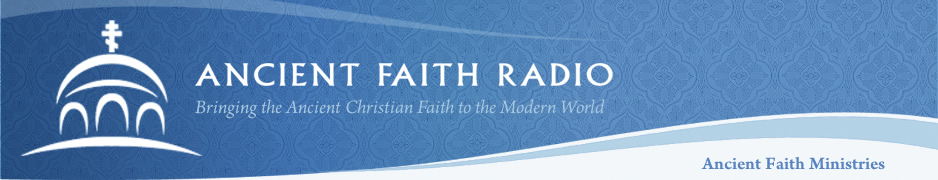 “Overcoming  The  Challenge  of  Donor  Fatigue”
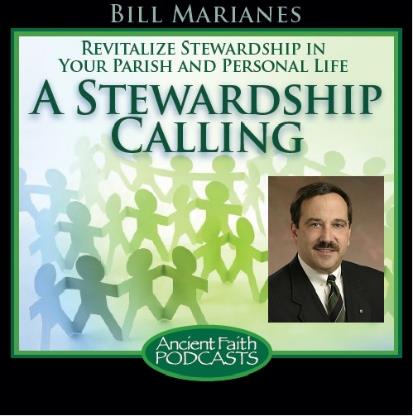 August 7,  2019
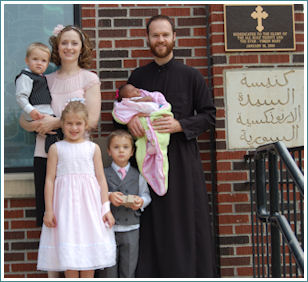 Fr.  Aaron  Warwick 
St. Mary  Antiochian  Church  - Wichita, KS
https://www.ancientfaith.com/podcasts/stewardshipcalling/donor_fatigue
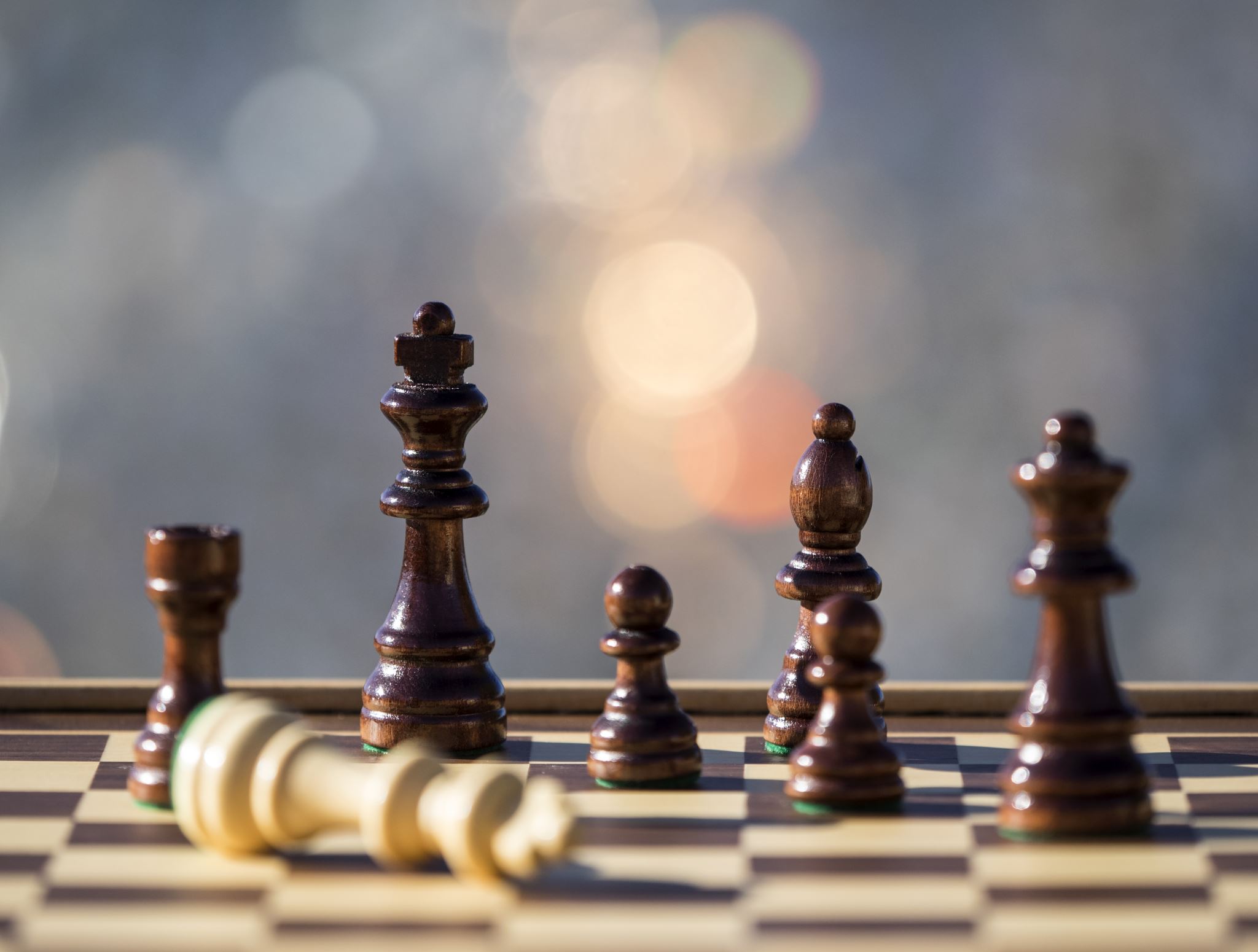 Overcoming  Donor  Fatigue¹
~ Communicate  key  stewardship  strategies  

~ Focus  on  solutions  instead  of  the  	problems  	

~ Talk  about  the  proportion  of  victims  	helped  

~ Stress  similarities  between  victims  and  	donors  

~ Identify  a  single  victim  being  helped  

~Thank  and  celebrate
¹ “Overcoming Donor Fatigue” – Fr Aaron Warwick U. of Northern Iowa https://www.ancientfaith.com/podcasts/stewardshipcalling/donor_fatigue
6. What are some of the best practices for stewardship campaigns 

W squared – ask for time 
Personal Visitations
Annual Campaign
Effective communications
Committed Team
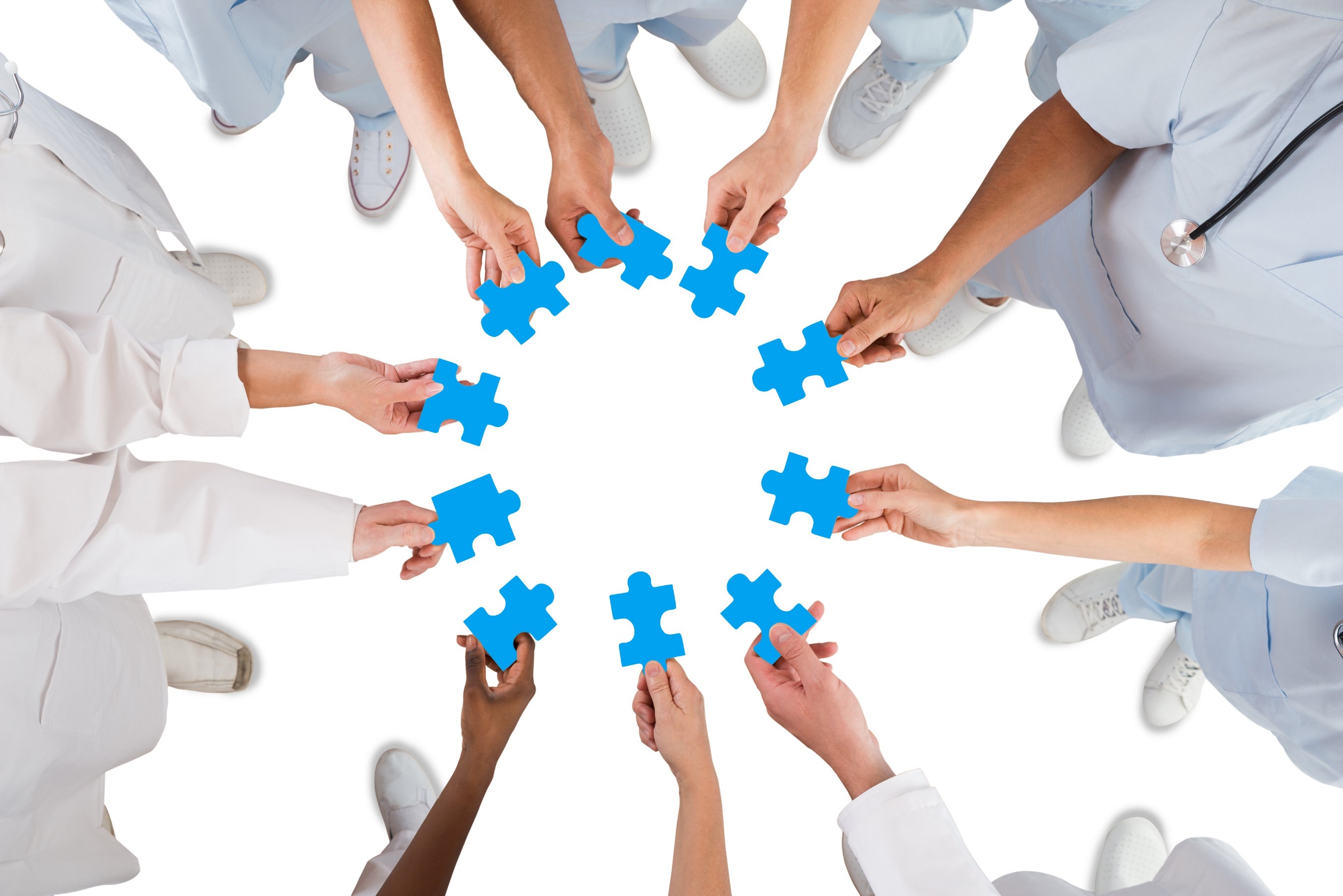 “It  takes  a  group  of  people 
 working  together  with  a
  common  purpose  
in  an  atmosphere  of  
trust  and  collaboration  
to  get  extraordinary  things 
 done.”
Dr. James Kouzes
Optimal  Stewardship  Team
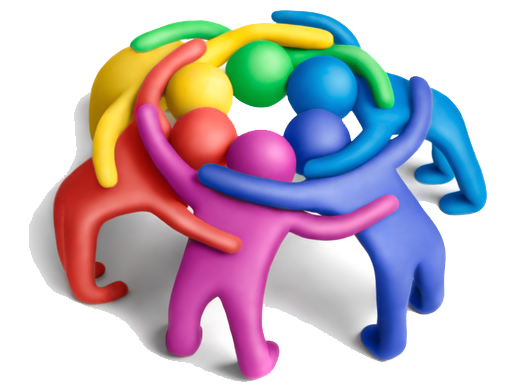 ADMINISTRATIVE
Ministry  Team  Leader 
Stewardship  Communications
Stewardship  Data  Analysis
TACTICAL
Stewardship  Campaign
Planned  Giving
Stewardship Ambassador  Recruitment &  Training
MINISTRY   LIASON
Welcoming  Ministry
Thanking  Ministry
Youth  Stewardship
Small  Groups  Ministry
Optimal  Stewardship  Team
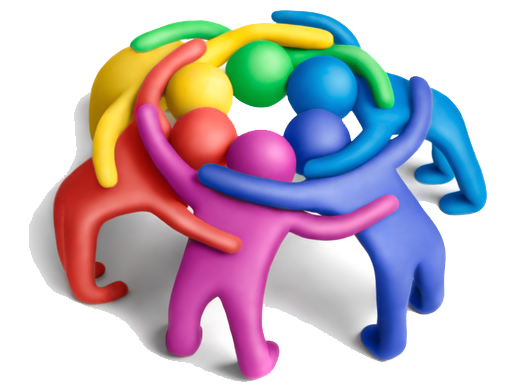 ADMINISTRATIVE
Ministry  Team  Leader
	~ Lead  all  ministry  efforts
	~ Regularly  reports  to  Parish  Council  and  General  Assembly

Stewardship  Communications
	~ Produce  and  constantly  places  ALL  communications  in  ALL  parish  		media  outlets
	~ Coordinate  testimonials  and  stewardship  presentations

Stewardship  Data  Analysis
	~ Confidentially  maintain  all  stewardship  data
	~ Produce  all  stewardship  reports,  dashboards,  and  analyses
Optimal  Stewardship  Team
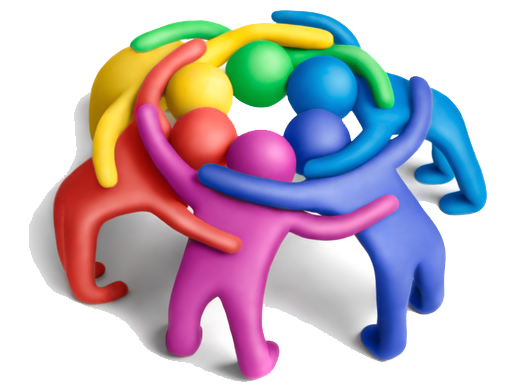 TACTICAL
Stewardship  Campaign
	~ Coordinate  and  manages  year-round  campaign
	~ Lead  Steward  Engagement  Process  (SEP)  to  personally  contact  			every  steward  each  year

Planned  Giving
	~ Lead  year-round  Planned  Giving  Campaign
	~ Coordinate  Planned  Giving  Recognition  Celebration

Stewardship  Ambassador  Recruitment  &  Training
	~ Recruit  team  to  personally  contact  all  stewards
	~ Work  with  Stewardship  Campaign  Chair  to  train  Stewardship  			Ambassadors  to  effectively  complete  Steward  Engagement  			Process
Optimal  Stewardship  Team
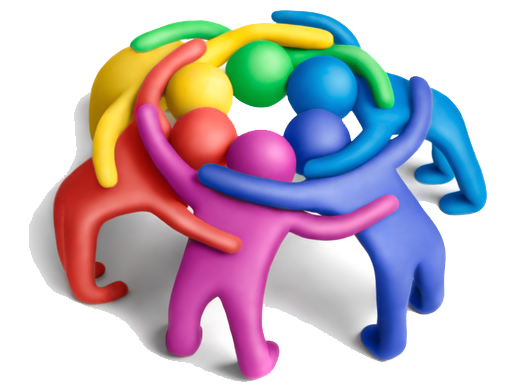 MINISTRY  OR  LIASON  (assuming this ministry does not already exist)
7.   Welcoming  Ministry
	~ Coordinate  Sunday  “Total  Welcoming  Experience”
	~ Coordinate  Follow-Up  “Total  Welcoming  Experience”

8.   Thanking  Ministry
	~ Coordinate  all  thanking  communications  with  all  stewards
	~ Plan  thanking  and  recognition  celebrations

9.   Youth  Stewardship
	~ Develop  youth  stewardship  campaign  and  materials
	~ Coordinate  youth  stewardship  campaign

10.  Small  Group  Ministry
	~ Manage  all  aspects  of  Small  Group  Ministry
	~ Recruit  and  trains  Small  Group  Leaders  
	~ Facilitate  parishioner  sign-up  for  Small  Group  Ministries
The  Importance  of  Great  Stewardship  Ministry  Leadership
~ Good  To  Great   and  Good  To  	Great  And  the  Social  	Sectors focused on the  	critical importance of Level 5 	Leadership    

~ “True leadership only exists if  	people follow when they have  	the freedom not to.”

~ Clarity of expectations around a  	consensus vision is a key
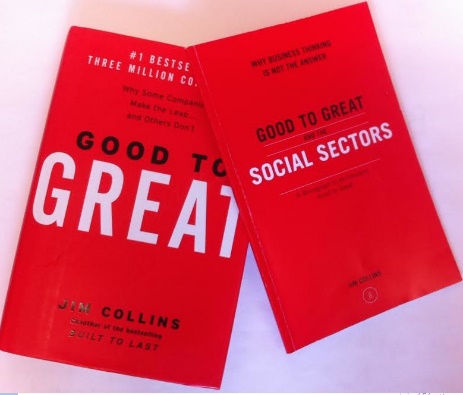 “So  we,  being  many,  
are  one  body  in  Christ,  
and  every  one  members  
one  of  another.”
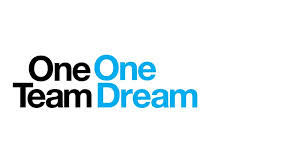 Romans 12:5
“The  world  as  we  have  created  it  is  a  process  of  our thinking.  

It  cannot  be  changed  without  changing  our  thinking.”
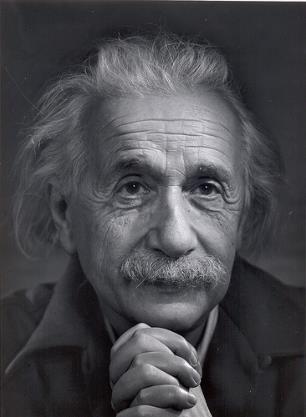 Albert Einstein
“Strategy  without  tactics  is  the  slowest  route  to  victory.

Tactics  without  strategy  is  the  noise  before  defeat.”

						
						Sun  Tzu
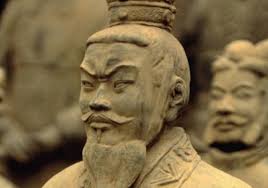 “Logic  will  get  you  from  A  to  B. 

Imagination  will  take  you  everywhere.

Imagination  is  more  important  than knowledge.”
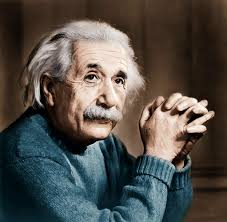 Albert Einstein
We  are  what  we  
repeatedly  DO. 


Excellence,  then,  is  not  an  act,  but  a  HABIT
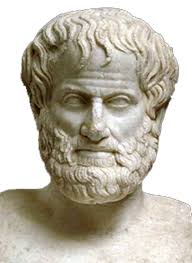 Aristotle
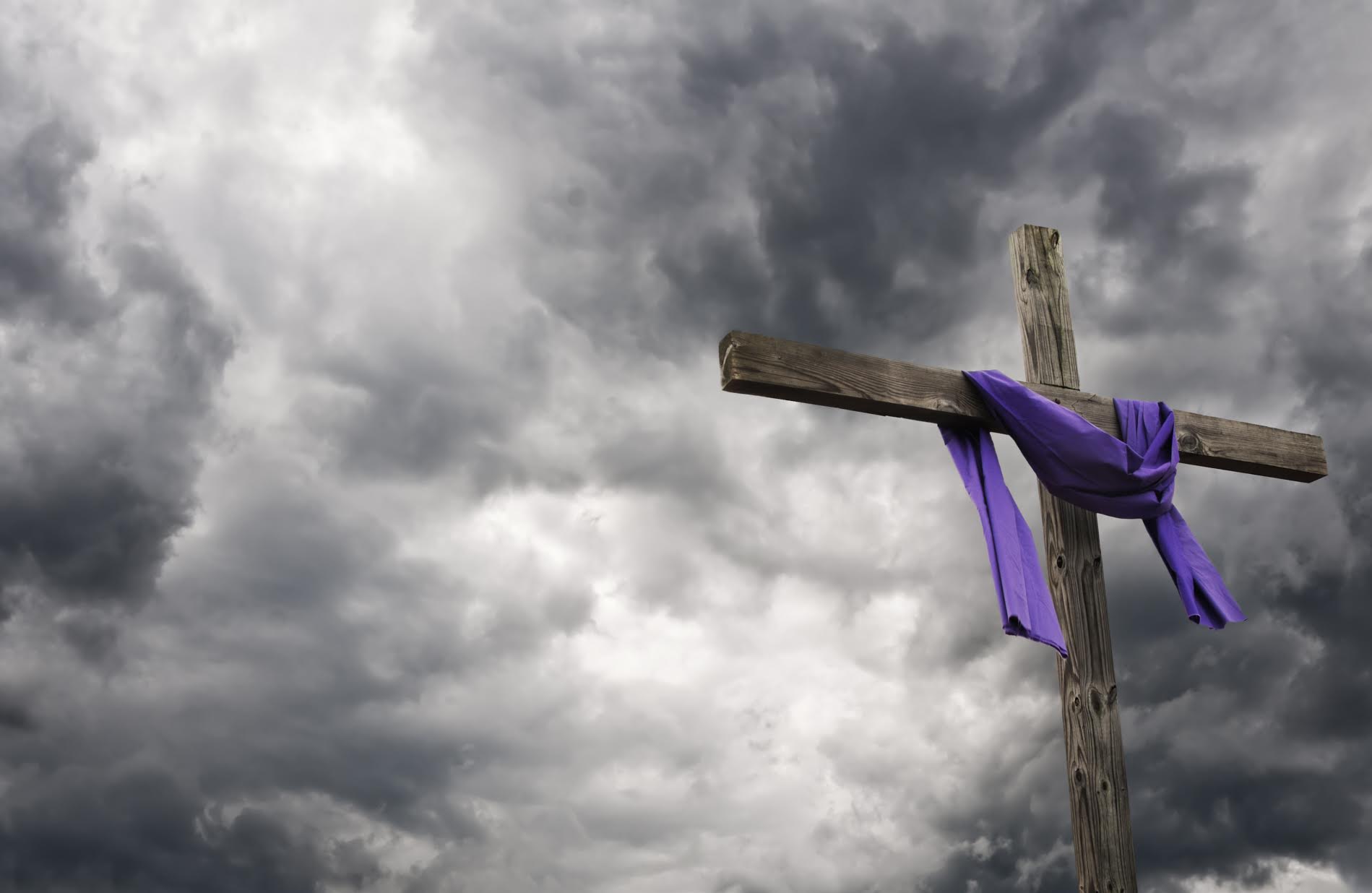 “We  make  a  living  by  what  we  get.


We  make  a  life  by  what  we  give.”


Sir Winston Churchill
Effective  Online  Talents  Form
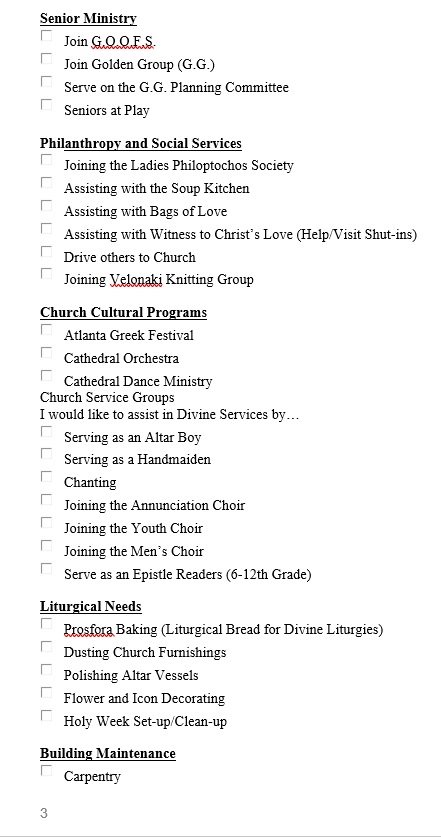 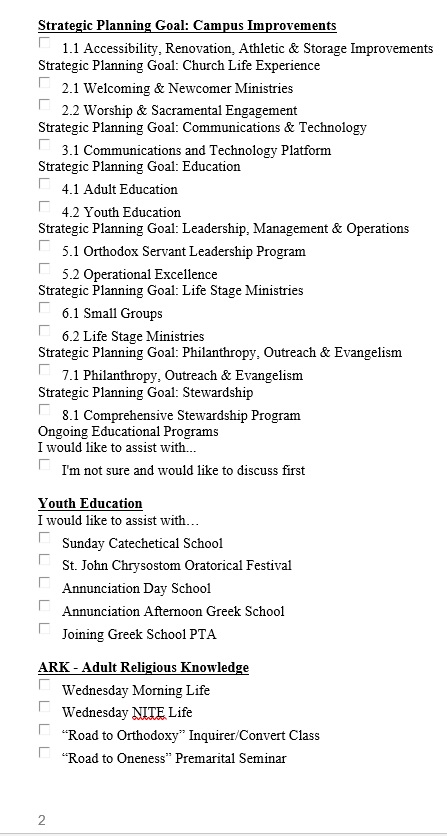 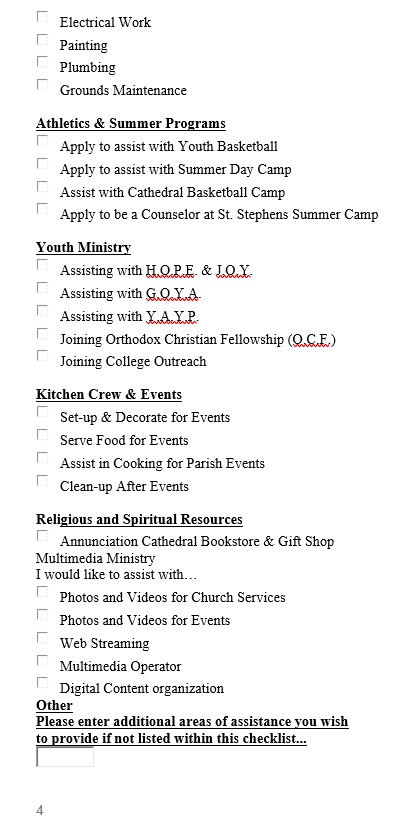 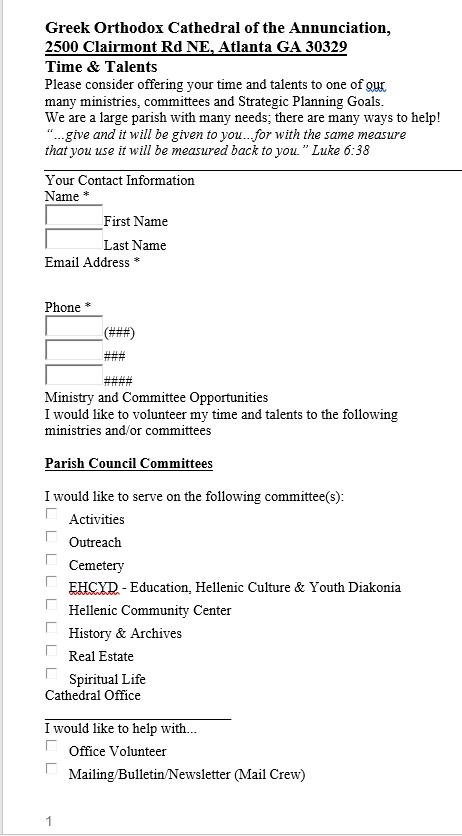 https://www.atlgoc.org/time-and-talents
GOA  Talents  Pledge  Form
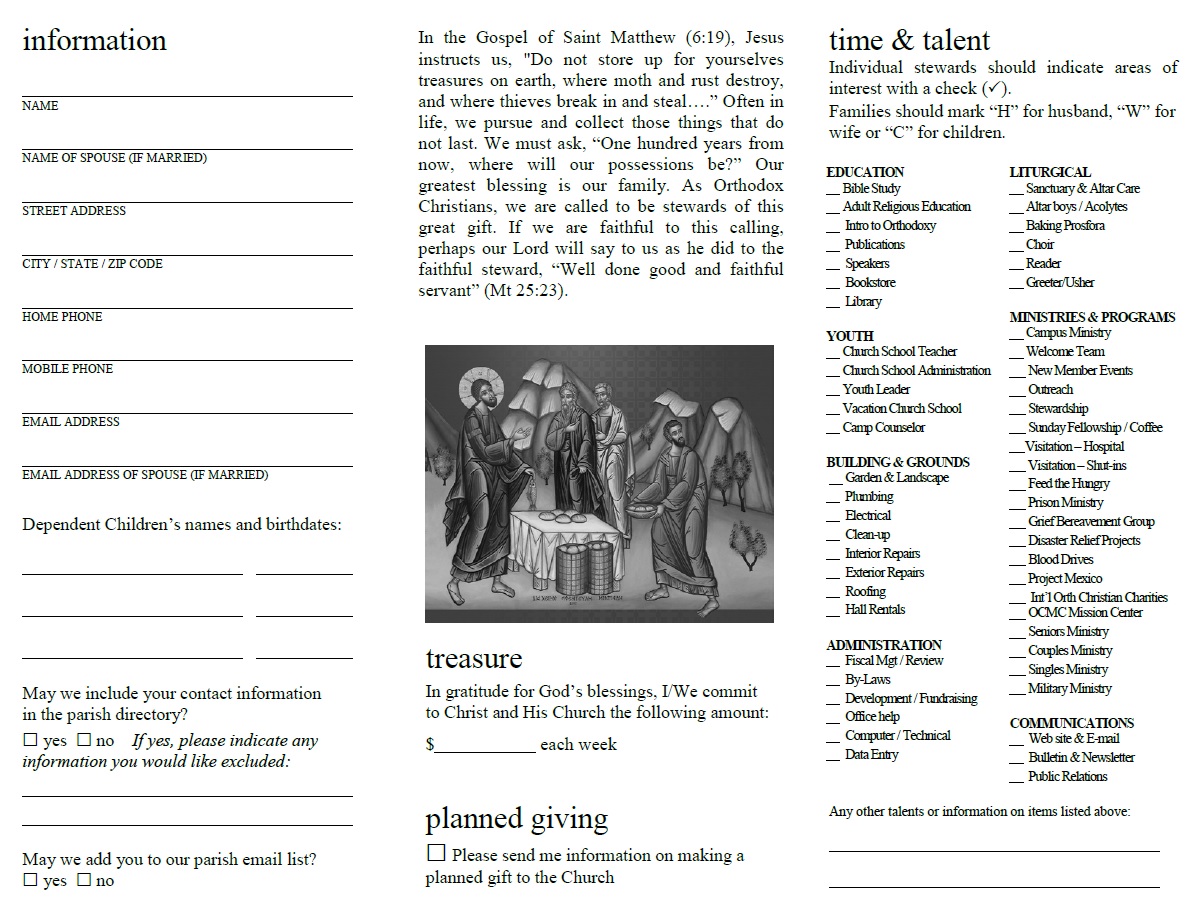 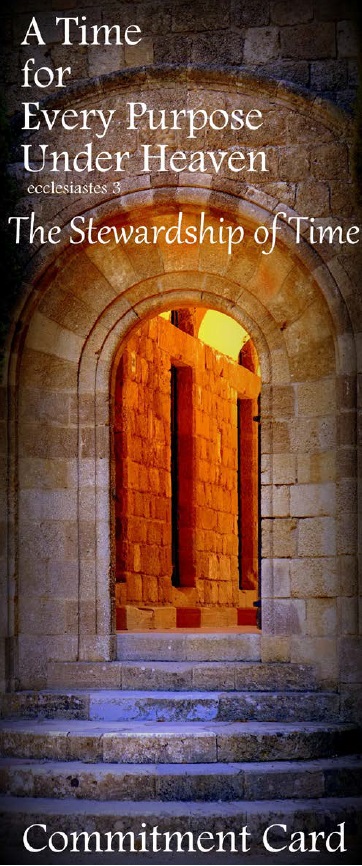 https://www.goarch.org/-/2020-stewardship-campaign-resources?inheritRedirect=true
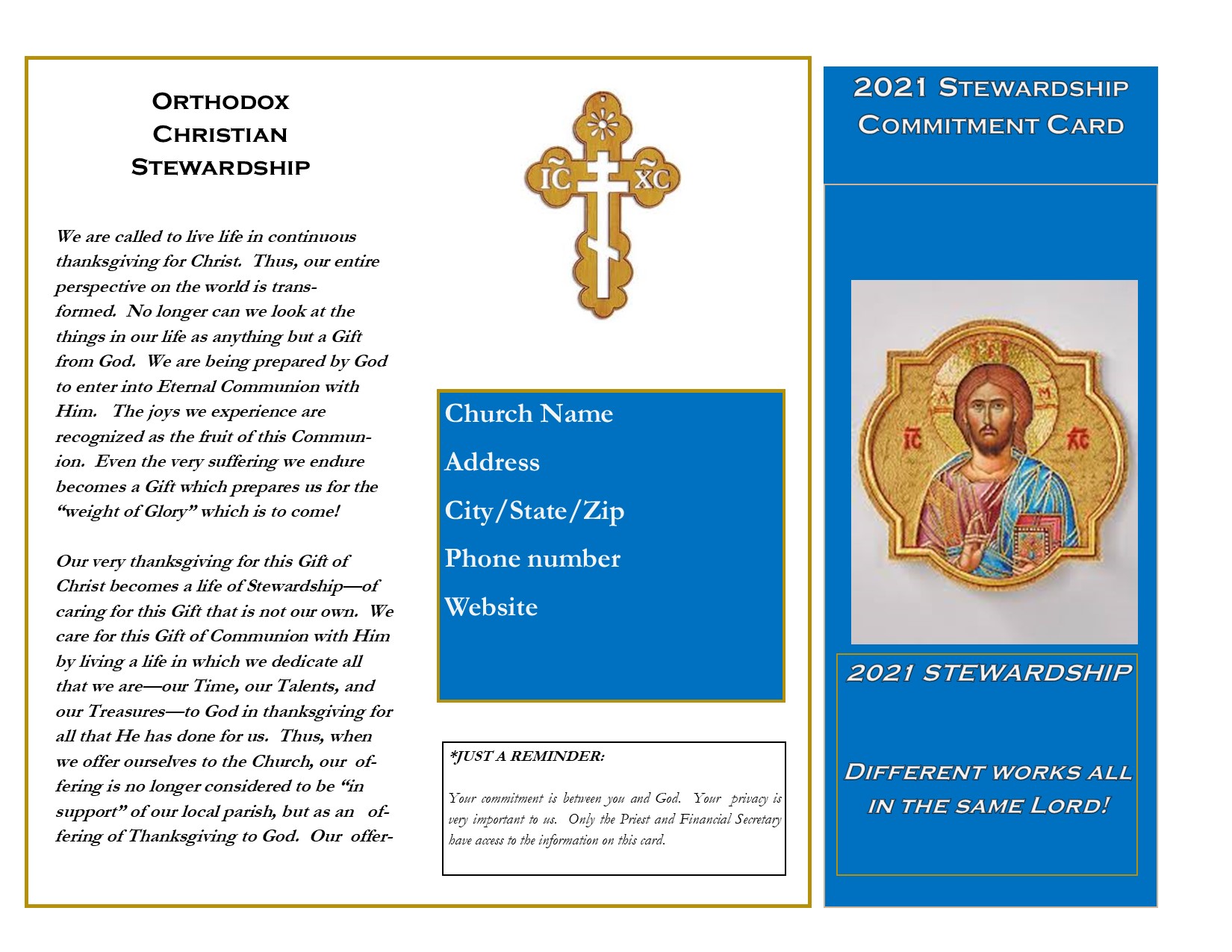 Adult  Stewardship  Serbian  Orthodox  Trifold - Inside
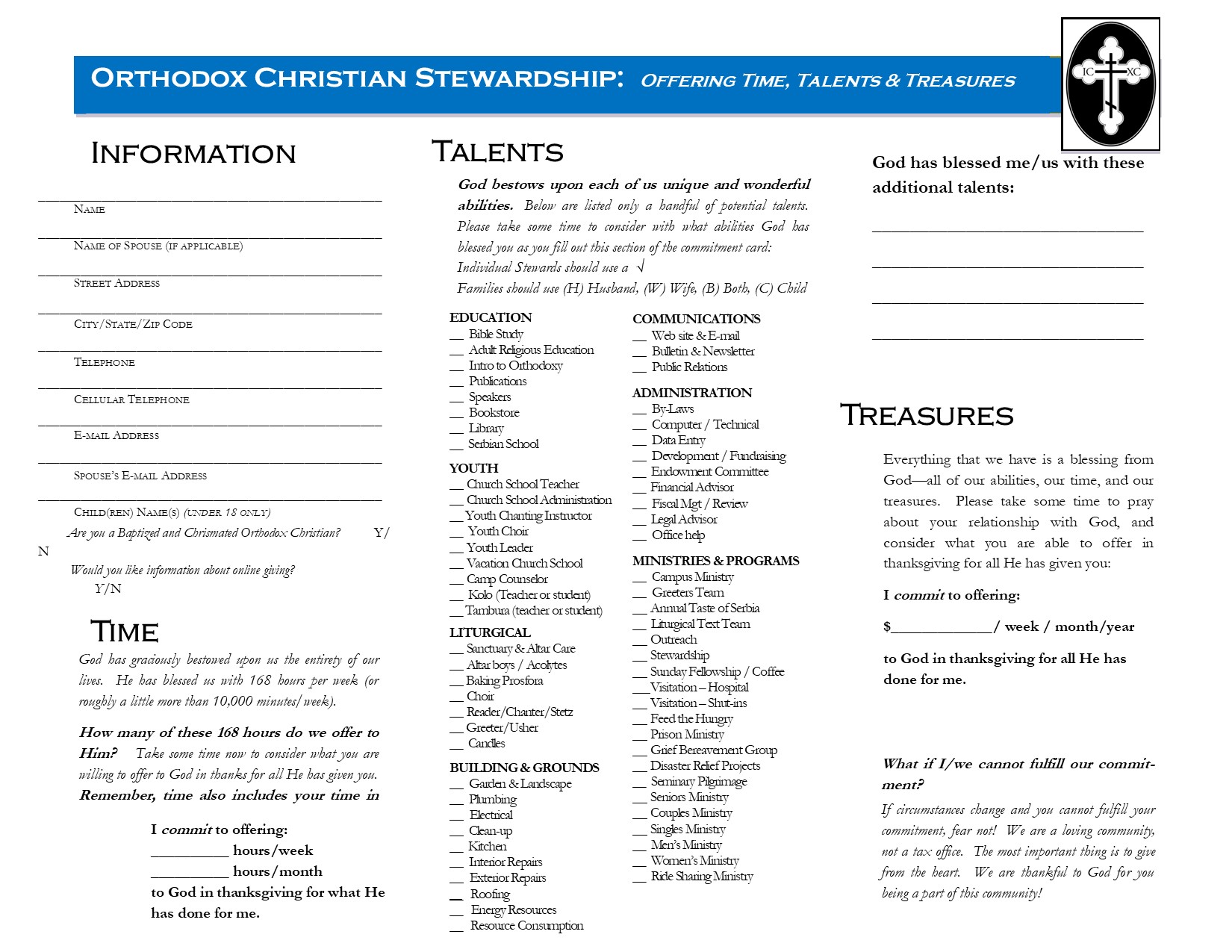 Adult  Stewardship  Serbian  Orthodox  Trifold - Outside
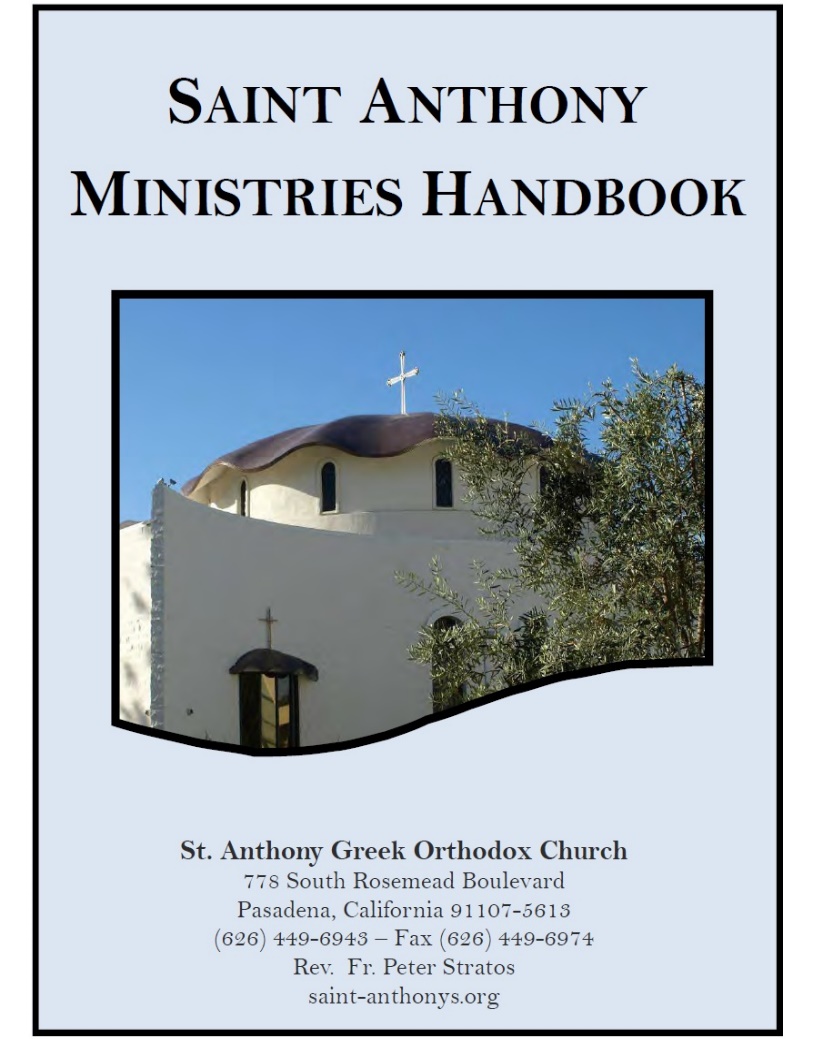 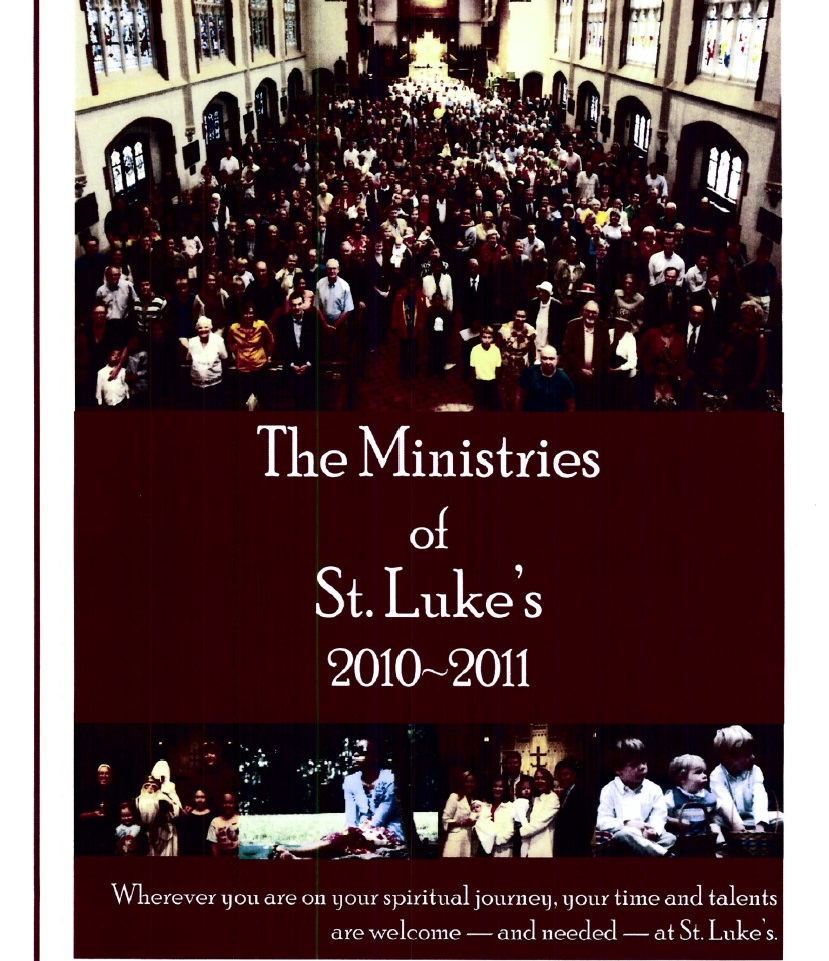 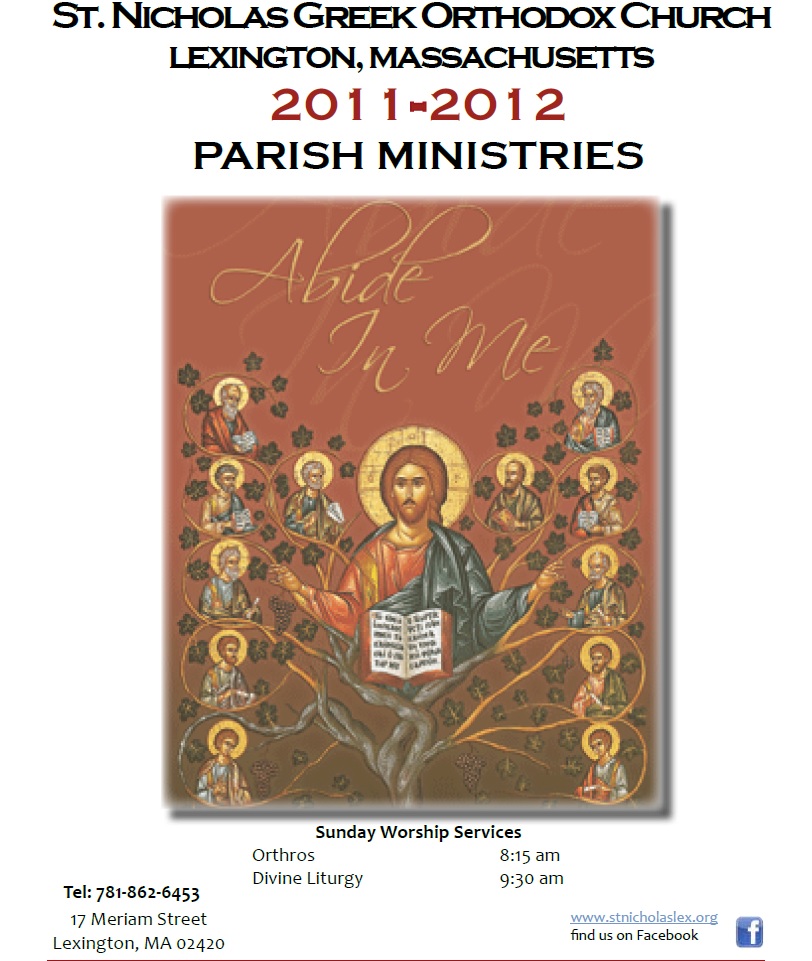 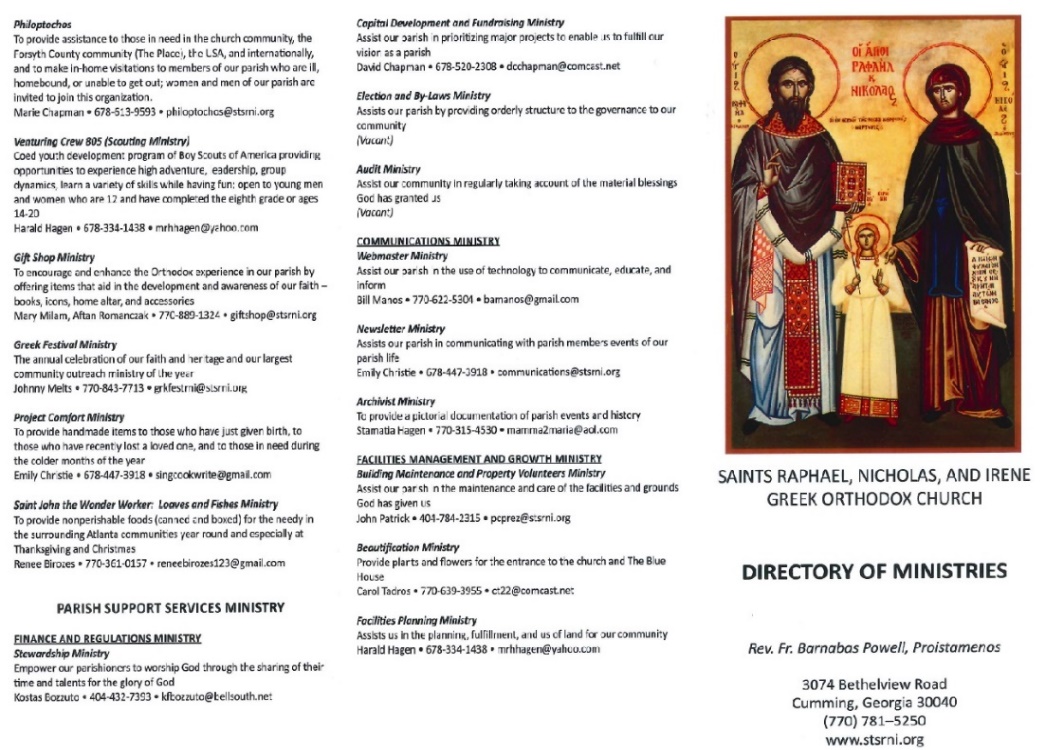 https://stewardshipcalling.com/stewardship-ministry-handbooks/
Parish Ministry Handbooks Examples